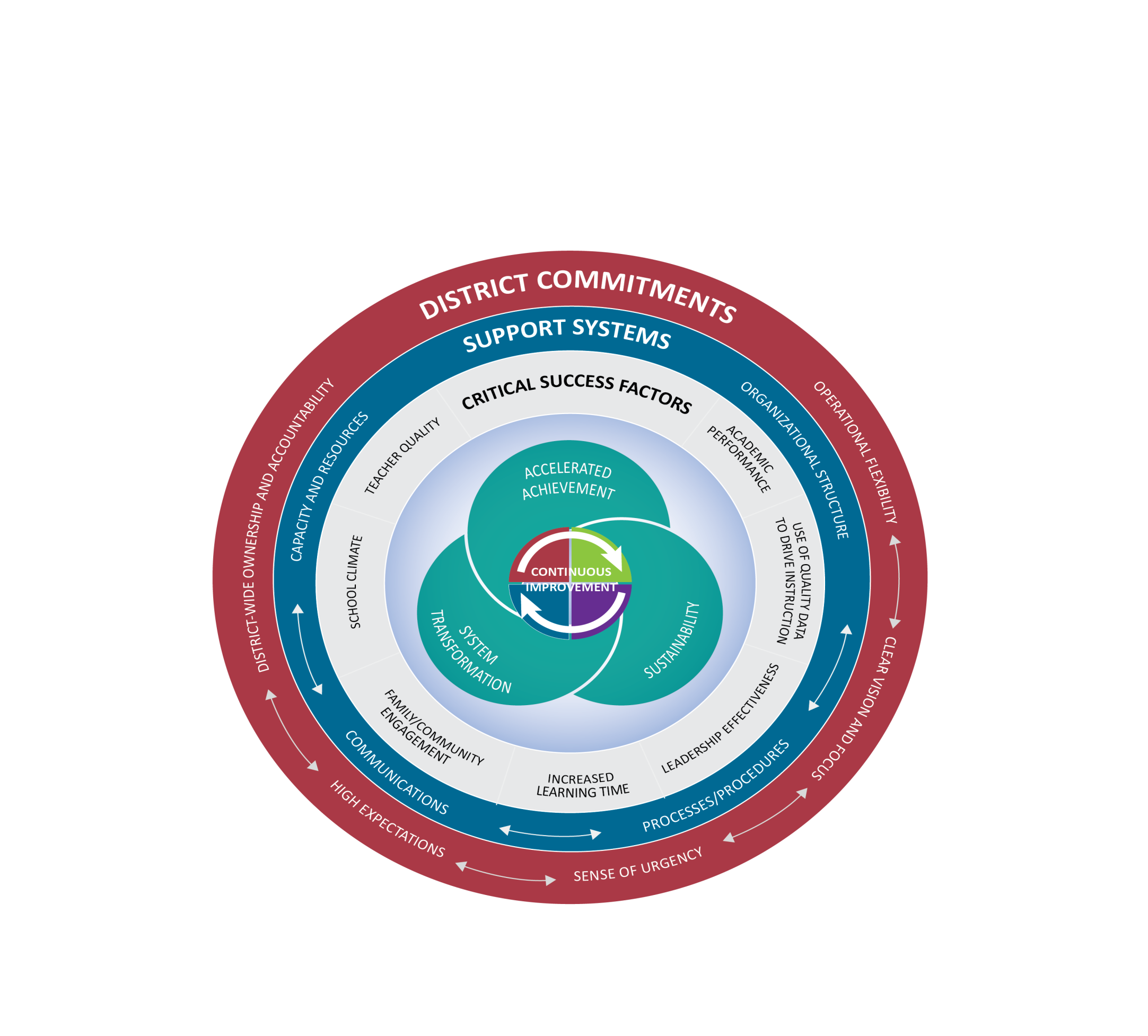 Texas Accountability Intervention System (TAIS)
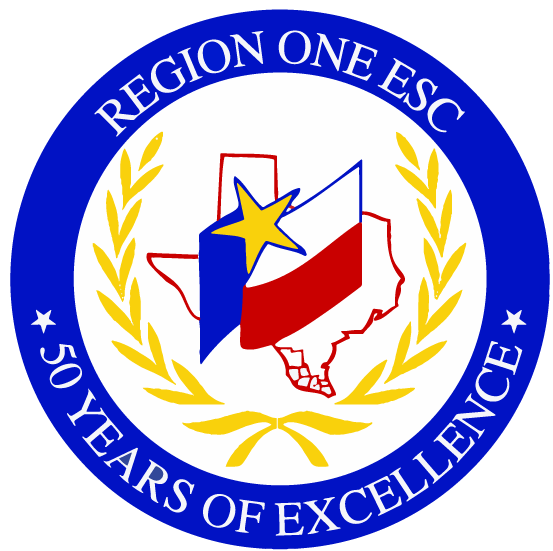 ©2016 Region One Education Service Center
[Speaker Notes: Presenter Talking Points:

The Texas Accountability Intervention System is a research based approached to school improvement that engages the district and school in the improvement process. The framework outlines five systemic components regarding district-level commitments, four support system components to be implemented at both the district and campus levels, and seven factors know to be critical to campus success. Planning for continuous improvement through the lens of these District Commitments, Support Systems and Critical Success Factors will result in the outcomes of accelerated achievement, sustainability, and system transformation.

The Framework for district and school support was developed collaboratively between the TEA and TCDSS.  Local ESCs continue to develop tools and support for districts and campuses that align with framework that drives continuous improvement. 

All of these elements are part of a healthy system for improvement.  It takes each part of the system operating together for school success. 

I have a short video to share with you that gives an overview of this framework.]
Data Analysis
Needs Assessment
Data
Reporting
Process
State
Districts & Campuses
IR or Met Standard
Indexes & Safeguards
Implement & Monitor
Improvement Plan
Targeted Improvement
Plan with
Progress Reports
Federal  (ESEA Waiver)
Districts & Campuses
Priority and Focus
Safeguards
Performance-Based Monitoring (PBM) 
Districts
PBMAS
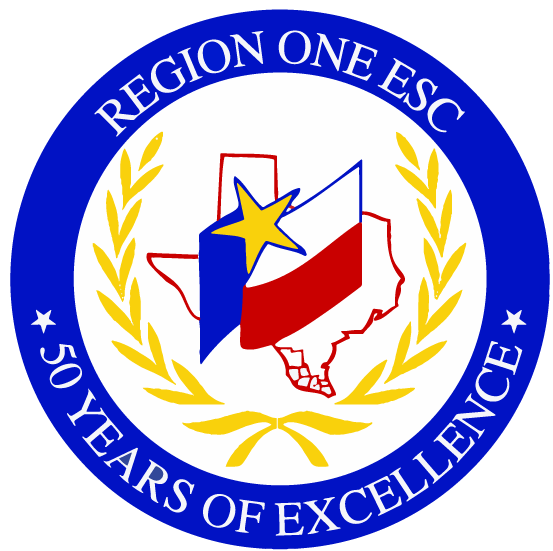 ©2016 Region One Education Service Center
[Speaker Notes: Presenter Talking Points:

The continuous improvement process has been designed in such a way that regardless of what accountability rating initiates the engagement to the framework, the continuous improvement process is universally applicable in getting the work done in a targeted way.


Optional Activity: Before the break, give teams a couple minutes to write down or discuss 1 question they may have swirling around at this point and 1 thing that is square in their thinking.

Optional Activity: Share out could be used as a way to welcome group back from the break.]
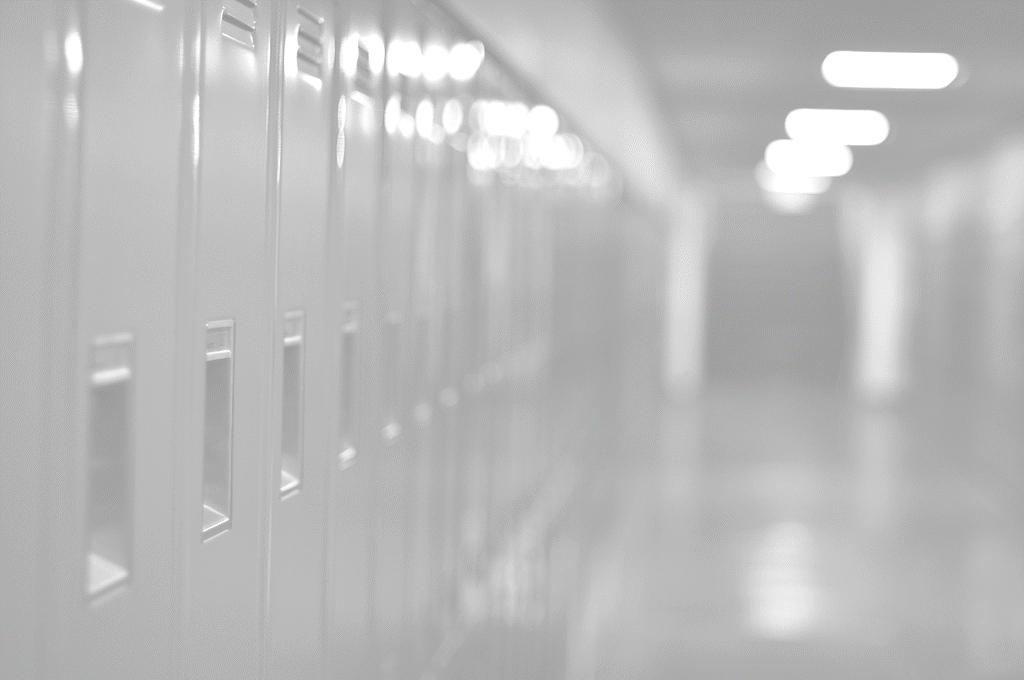 Data Analysis
WHAT
Needs Assessment
WHY
Implement & Monitor
Improvement Plan
HOW
DATA ANALYSIS
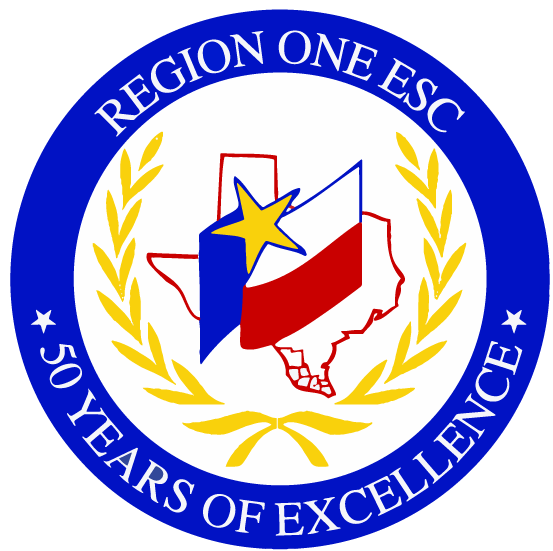 ©2016 Region One Education Service Center
[Speaker Notes: Facilitator Talking Points:
As mentioned in the opening, the purpose of this training is not to review all required interventions, rather to focus on the most important aspect of the work: engaging in the TAIS continuous improvement process. 
Now we are going to take a look at the first quadrant of the continuous improvement process, data analysis.]
Steps for Data Analysis
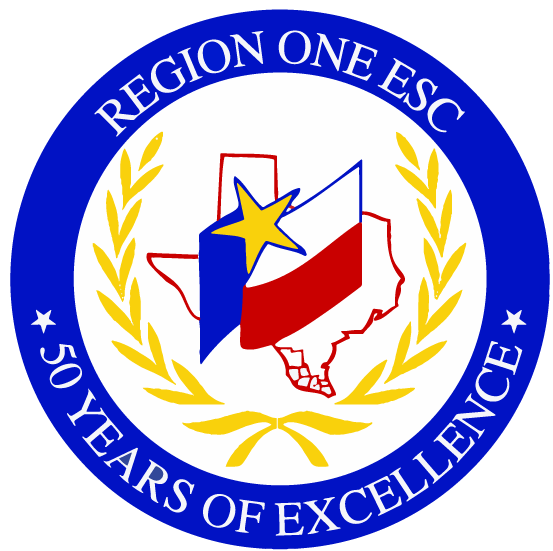 ©2016 Region One Education Service Center
What data do you have available? How do you use it? 
Aside from state assessment data, what other data will you need to analyze to develop a plan for continuous improvement?
Who is involved in the Data Analysis process?
What trends have you observed?
Which area will you focus on?
Data Analysis
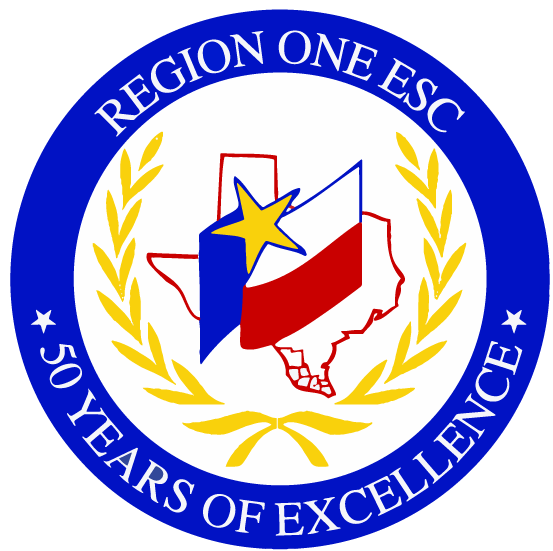 ©2016 Region One Education Service Center
[Speaker Notes: Facilitator Talking Points:
So, as Margaret stated  - a good starting point is gathering and looking at what data you have. Once you have the big picture it will reveal to you what you need to investigate further. 

Facilitation Notes: 
If time permits have teams reflect individually on these questions
Slides 81-82 set up the next section of data analysis, which is analyzing trends.]
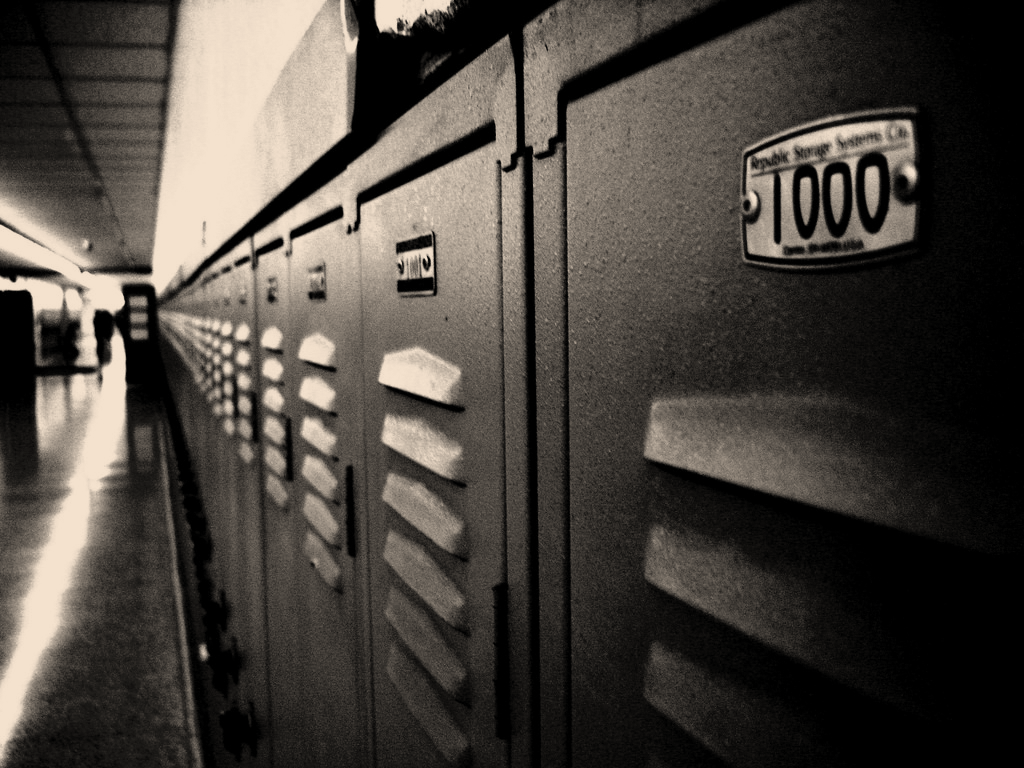 “A problem properly stated is half solved.”

John Dewey
[Speaker Notes: Facilitator Talking Points:
Provide the participants time to read this quote.  Then inform them that as we move through each section, especially data analysis and needs assessment, the underlying message in this quote w section think about what this quote means to each step in the continuous improvement  process.

Facilitation Notes: 
Provide the participants time to read this quote.]
A well written problem statements is…
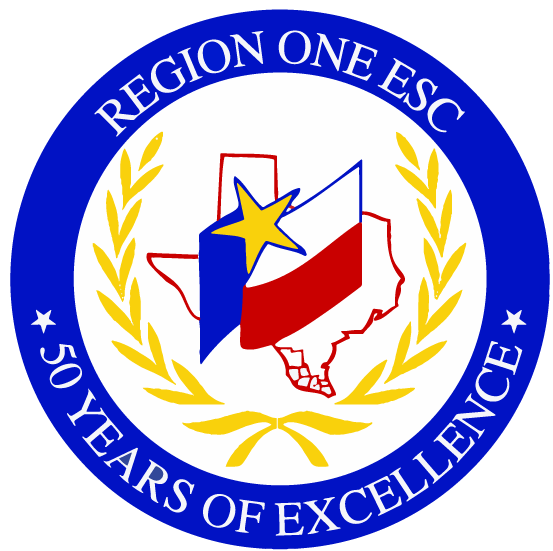 ©2016 Region One Education Service Center
[Speaker Notes: Facilitator Talking Points:
To help support the development of a problem statement, the following check list may also be used with your team.  Notice that the criteria maintain objective and factual. Again, at this point, we are only exploring what the problems are. 
Being that the requirement to develop a targeted improvement plan is to focus on the areas of low performance, it’s possible that teams may only identify 2-3 problem statements. 
Keep in mind that, the rest of the plan will be developed further once the problem statements have been generated.  At this point in the process you are bringing clarity to what issues need to be addressed in your plan.
Refer to the Problem Statement Checklist handout. This is a resource that you can use in the development of your problems statements.
With this criteria in mind, let’s review a sample problem statement to see if it is well written. 

Facilitation Notes: 
Have participants access the problem statement checklist
Reiterate that this practice is to become very clear about WHAT the problem are is, not why or how to address it.
Give teams time to review each criteria
Handout 7: Problem Statement Checklist]
PROBLEM STATEMENT QUALITY CHECK
ELLs have a 50% pass rate in reading due to a lack of parental involvement
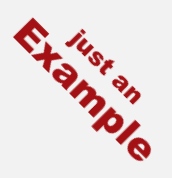 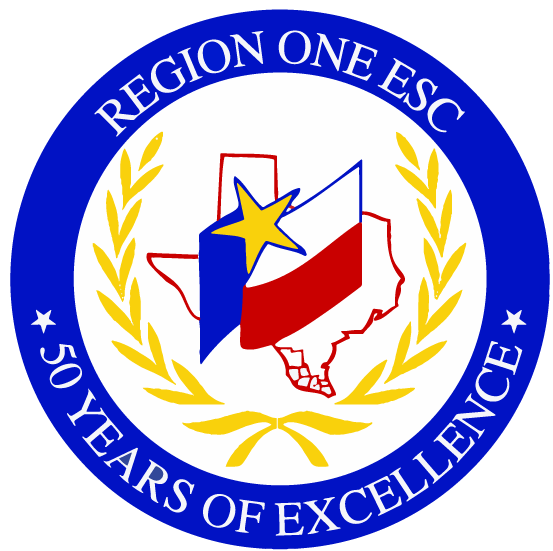 ©2016 Region One Education Service Center
[Speaker Notes: Facilitator Talking Points:
Explain that as a group, you will assess the above problem statement according to the criteria in the tool. 
Ask that the group help as you assess the problem statement according to each piece of the criteria by giving a “thumbs up,” “thumbs down,” or something in between.  
Tell them that the end goal will be to produce an even better problem statement.]
PROBLEM STATEMENT QUALITY CHECK
Substantiated by data?
ELLs have a 50% pass rate in reading due to a lack of parental involvement
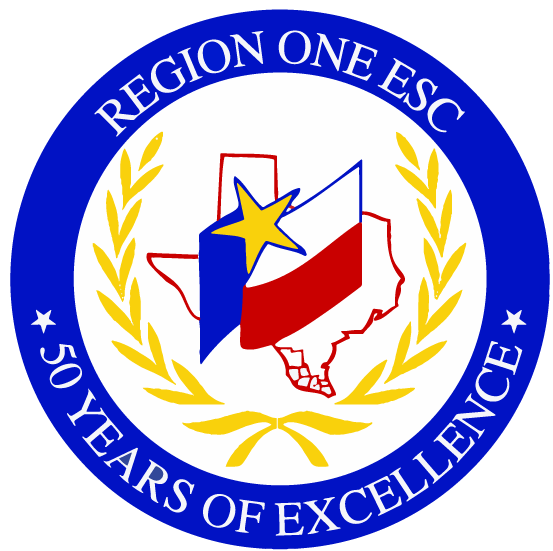 ©2016 Region One Education Service Center
[Speaker Notes: Facilitator Talking Points:
Ask the group if the problem statement is substantiated by data.
Ask some individual participants to share out why they think it was or was not.]
PROBLEM STATEMENT QUALITY CHECK
Substantiated by data?
Written objectively?
ELLs have a 50% pass rate in reading due to a lack of parental involvement
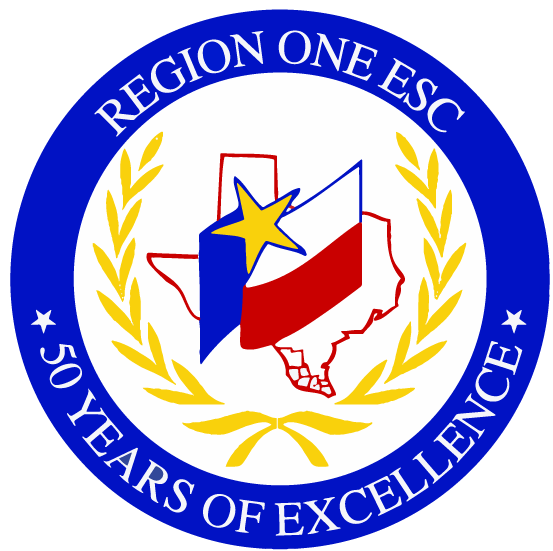 ©2016 Region One Education Service Center
[Speaker Notes: Facilitator Talking Points:
Ask the group if the problem statement is written objectively.
Ask some individual participants to share out why they think it was or was not written objectively.
If the point is not raised by the group explain that since the parental involvement piece is not supported by data that it is an opinion, and thus not written objectively.]
PROBLEM STATEMENT QUALITY CHECK
Substantiated by data?
Written objectively?
Uses concise language?
ELLs have a 50% pass rate in reading due to a lack of parental involvement
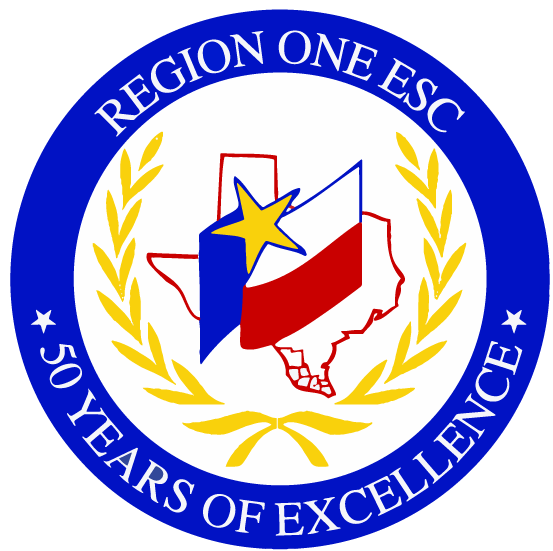 ©2016 Region One Education Service Center
[Speaker Notes: Facilitator Talking Points:
Ask the group if the problem statement uses concise language.
Ask some individual participants to share out why they thought it was or was not.]
PROBLEM STATEMENT QUALITY CHECK
Substantiated by data?
Written objectively?
Uses concise language?
Includes specific details (i.e., who, what, when, where)
ELLs have a 50% pass rate in reading due to a lack of parental involvement
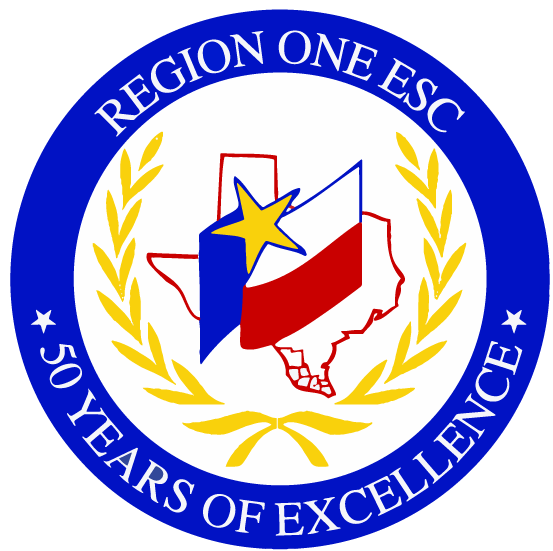 ©2016 Region One Education Service Center
[Speaker Notes: Facilitator Talking Points:
Ask the group if the problem statement contains specific details such as who, what, when, where.
Again encourage sharing out, if appropriate.
Mention that it could possibly be more specific, however it does contain specific enough information to know who, what, when we are talking about, etc.]
PROBLEM STATEMENT QUALITY CHECK
Substantiated by data?
Written objectively?
Uses concise language?
Includes specific details   (i.e., who, what, when, where)
Focuses on a single issue?
ELLs have a 50% pass rate in reading due to a lack of parental involvement
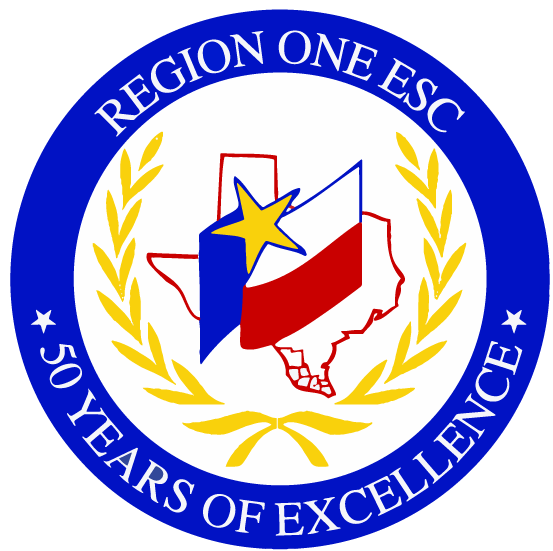 ©2016 Region One Education Service Center
[Speaker Notes: Facilitator Talking Points:
Ask the group if the problem statement focuses on a single issue.
Explain that we have already discussed that there are 2 issues contained in the problem statement: ELL pass rate in reading and parental involvement.]
PROBLEM STATEMENT QUALITY CHECK
Substantiated by data?
Written objectively?
Uses concise language?
Includes specific details   (i.e., who, what, when, where)
Focuses on a single issue?
Relevant to our campus?
Avoids assigning causation or including solutions.
ELLs have a 50% pass rate in reading due to a lack of parental involvement
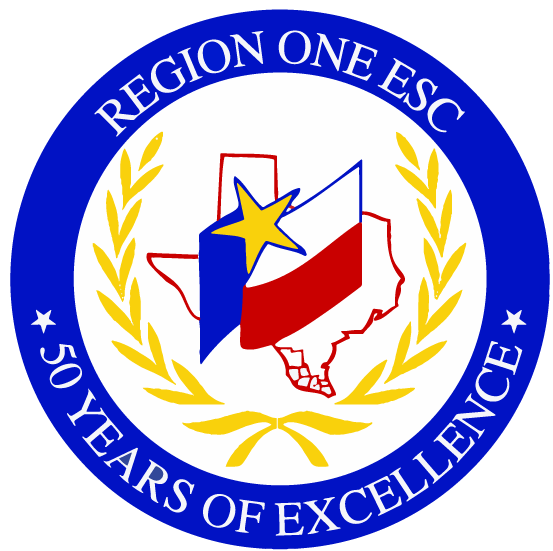 ©2016 Region One Education Service Center
[Speaker Notes: Facilitator Talking Points:
Ask the group if the problem statement appears relevant to the campus and avoids causation.
Again encourage sharing out, if appropriate.
If the group does not raise the point, explain that when we see the words “due to”, we are assigning blame.  

OPTIONAL ACTIVITY
Perhaps give the group some time to re-write the problem statement using the lessons learned from the criteria tool.  Have them share out what they came up with. Allow the group to assess each one that is shared.]
PROBLEM STATEMENT QUALITY CHECK
ELLs have a 50% pass rate in reading due to a lack of parental involvement
ELLs have a 50% pass rate in reading
REVISED PROBLEM STATEMENT
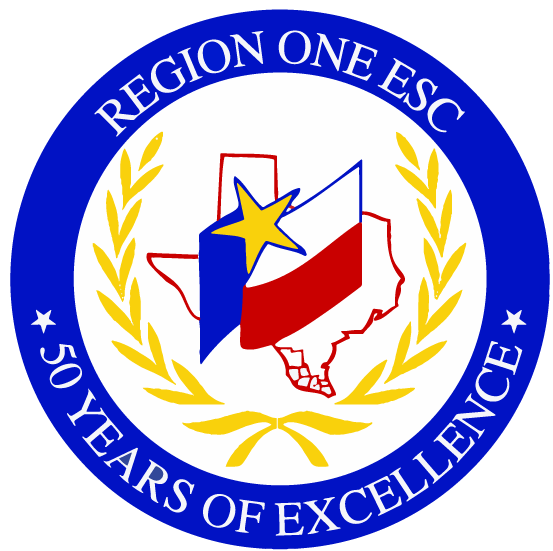 [Speaker Notes: Facilitator Talking Points:
Here is an example of a revised problem statement that addresses the criteria that were not followed previously.  
Perhaps quickly run the new problem statement through the criteria to illustrate – especially highlight no causation and one manageable issue.

Facilitation Notes: 
Encourage sharing out, if appropriate.
If the group does not raise the point, explain that when we see the words “due to,” we are assigning blame.

OPTIONAL ACTIVITY
Perhaps give the group some time to re-write the problem statement using the lessons learned from the criteria tool.  Have them share out what they came up with. Allow the group to assess each one that is shared. 
(7-10min)]
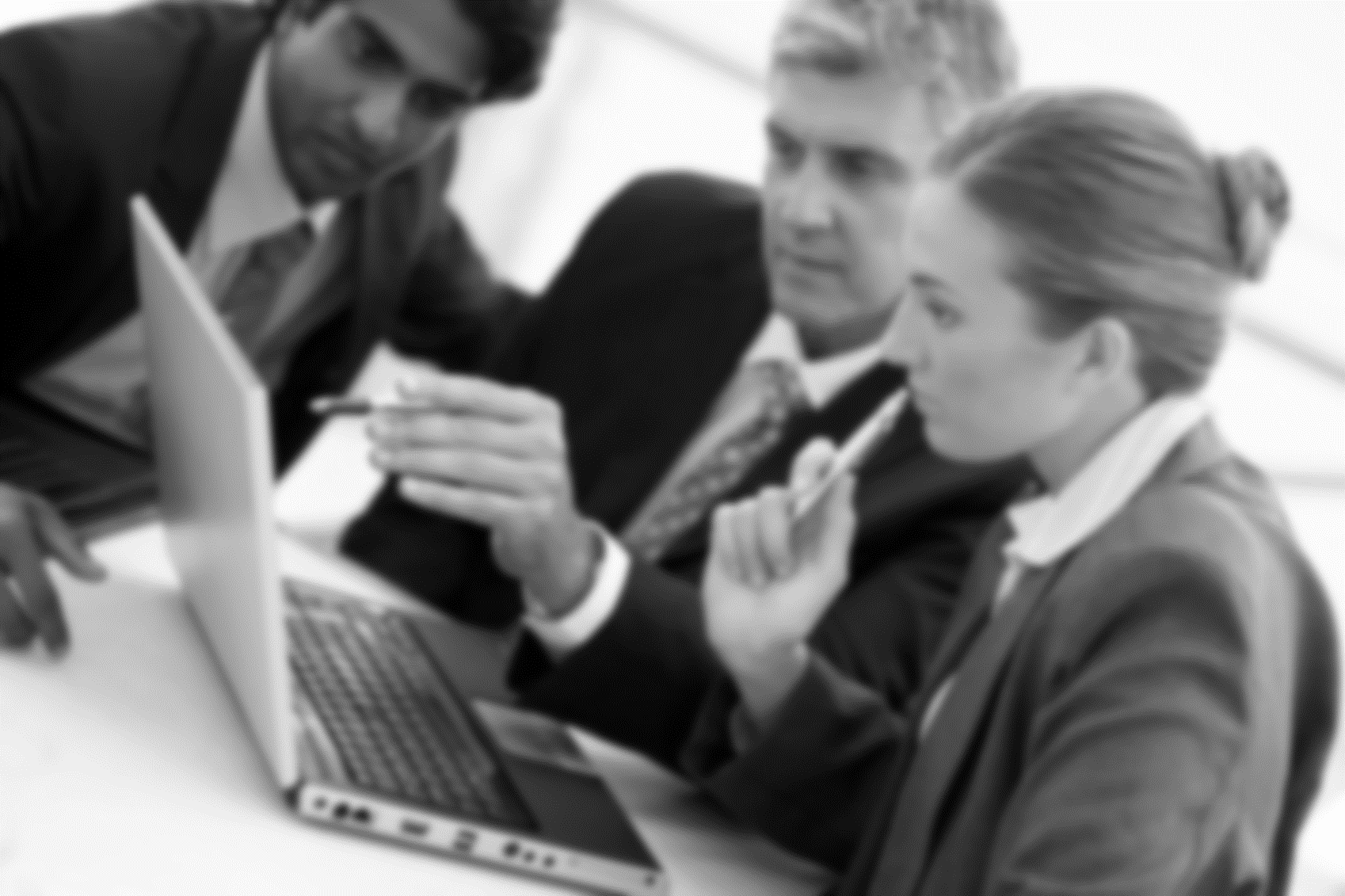 PRACTICE
5 minutes to develop a problem statement based on your data
[Speaker Notes: Facilitator Talking Points:
Time to practice.
Locate the poster that we have been building throughout the day.
For this work section, we are connecting our strategy to our identified root cause.
Explain the poster activity steps below.

Poster Activity Steps:
Have participants label bottom right quadrant “Strategy.”
Once teams have worked through identifying a strategy that will address their root cause, have them record their strategy in that bottom, right quadrant.
Have teams post their posters close to their tables. 
Teams will return to this poster throughout training as they continue building these connections.

Facilitation Notes:
You may want to have a model ready to show participants. You can use the components from the training example to build out your poster.
Allow up to 5 minutes for this activity. 
http://www.online-stopwatch.com/countdown-timer/ is a great online timer that is easy to use.
Use teams writing strategy on poster for two things:
To help monitor time and give time warnings 
To monitor appropriate connections and development of strategy. Read teams’ strategies as they are posted to ensure that they:
Are broad approaches (usually a system, structure, process, or model) 
Address the root cause.
Be prepared to engage teams in questions that will help them “step back” and seek a broader approach with their strategy.]
A well written problem statements is…
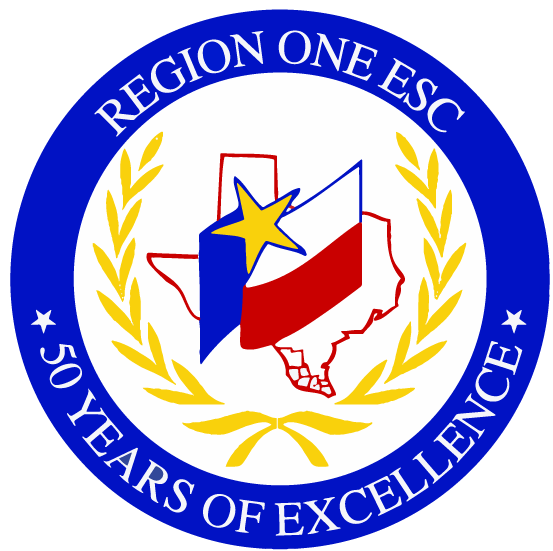 ©2016 Region One Education Service Center
[Speaker Notes: Facilitator Talking Points:
To help support the development of a problem statement, the following check list may also be used with your team.  Notice that the criteria maintain objective and factual. Again, at this point, we are only exploring what the problems are. 
Being that the requirement to develop a targeted improvement plan is to focus on the areas of low performance, it’s possible that teams may only identify 2-3 problem statements. 
Keep in mind that, the rest of the plan will be developed further once the problem statements have been generated.  At this point in the process you are bringing clarity to what issues need to be addressed in your plan.
Refer to the Problem Statement Checklist handout. This is a resource that you can use in the development of your problems statements.
With this criteria in mind, let’s review a sample problem statement to see if it is well written. 

Facilitation Notes: 
Have participants access the problem statement checklist
Reiterate that this practice is to become very clear about WHAT the problem are is, not why or how to address it.
Give teams time to review each criteria
Handout 7: Problem Statement Checklist]
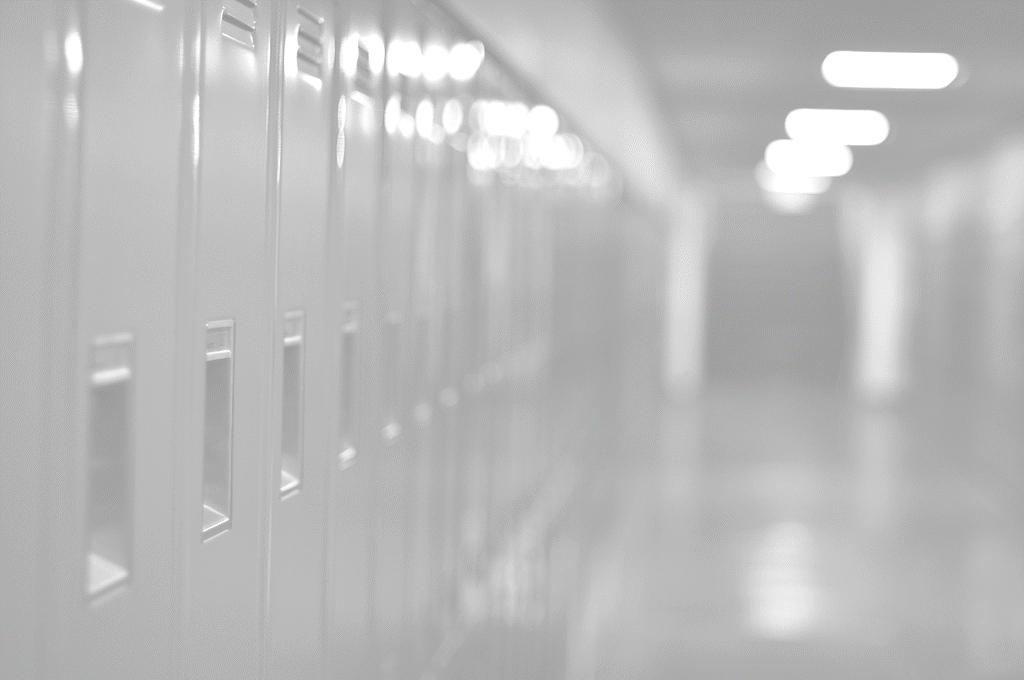 Data Analysis
WHAT
Needs Assessment
WHY
Implement & Monitor
Improvement Plan
HOW
NEEDS ASSESSMENT
[Speaker Notes: Facilitation Notes: 
Transition slide for next step in the process.]
Steps for Needs Assessment
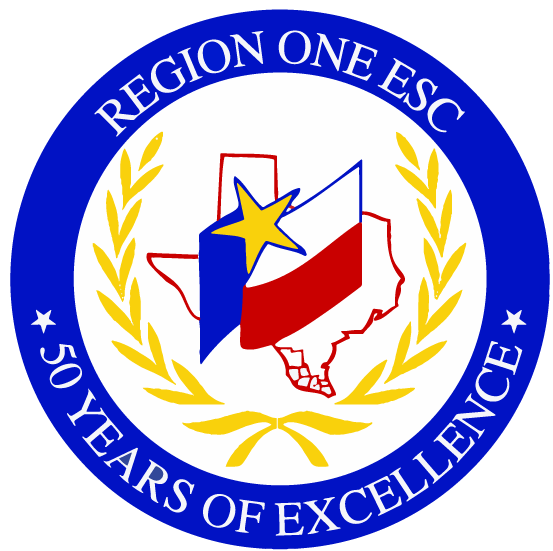 ©2016 Region One Education Service Center
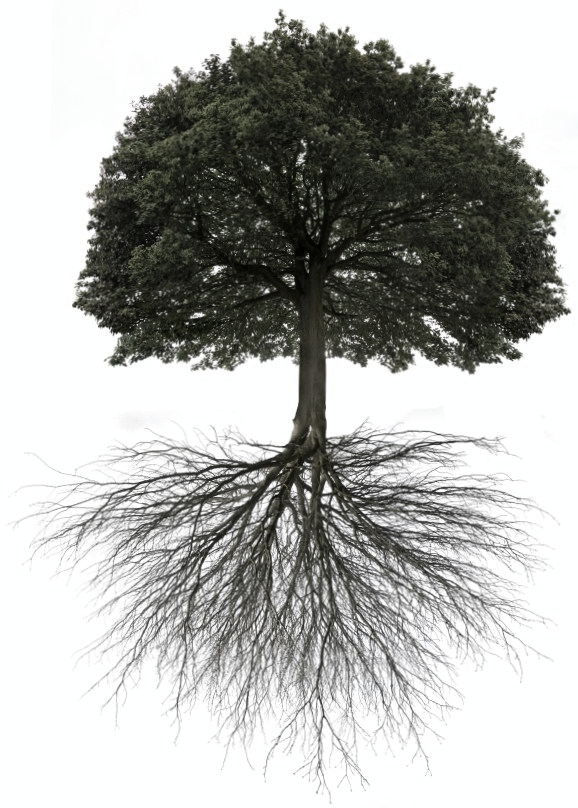 WHY?
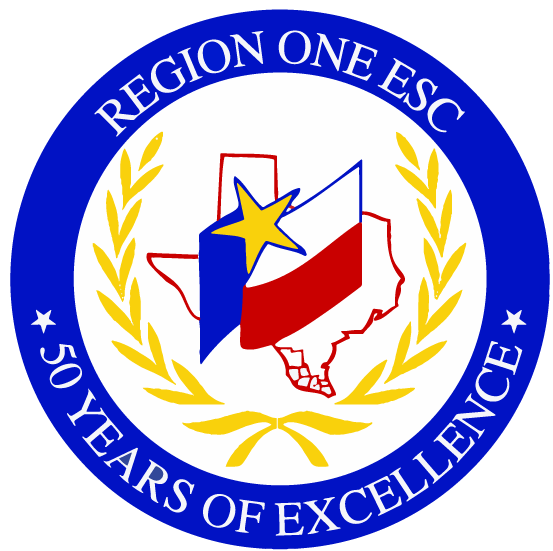 ©2016 Region One Education Service Center
[Speaker Notes: Facilitator Talking Points:
The purpose of the root cause analysis is to identify possible reasons WHY the problem is occurring. Digging beneath the surface of the common assumptions that are often made when attempting to fix the problems we see. Understanding the root cause will lead to a more effective plan that addresses the real issues and is not based on assumptions.
Once we have analyzed the data and gained a clear understanding of what the data says through the development of problem statements, we can effectively begin to drill into WHY these problems exist. The needs assessment, or root cause analysis, will help us understand WHY the problems, or gaps in data, exist.
The root cause is significant because it helps answer WHY the problem (or gap based on data) exists. Determining a reason WHY a gap exists, especially one that isn’t an obvious reason why, gives us insight as to HOW best to address the problem in the planning phase of the process.
The root cause is a hypothesis for the problem statement. This hypothesis sets the context for us to treat the deeper issues, below the surface of the problem statement. This hypothesis is a data grounded, proposed reason why this problem is occurring. However, there are no absolutes when it comes to determining whether or not the “right” root cause has been identified. 
The root cause analysis process allows one to drill deep below the surface reasons why. Drilling deep enough helps better identify the root cause, thus allowing us to select the best possible strategy later in the process.

Facilitator Note: 
Acknowledge those who may already work with a root cause analysis process.]
PROBLEM STATEMENT
ROOT CAUSE
Lack of teacher understanding for the instructional strategies needed to meet linguistic needs of ELLs
ELLs have a 50% pass rate in reading
WHY
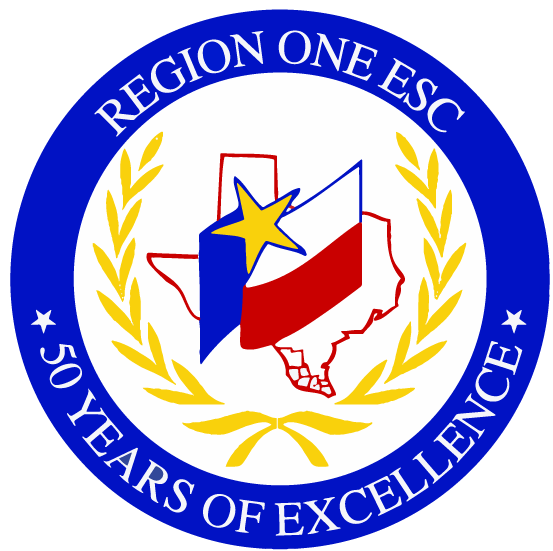 [Speaker Notes: Facilitator Talking Points:
If the problem statement we identified was “ELLs have a 50% pass rate in reading” once we conducted our root cause analysis process, we determined a possible reason why the ELL passing rate is this low. 
In this example, after a root cause analysis was conducted it was determined that the ELL passing rate is 50% because of a “Lack of teacher understanding for instructional strategies needed to meet linguistic needs of ELLs”
Notice there is no call to action, proposed solutions, interventions or data listed within this reason. In this case, once a closer look was taken into why, it was revealed that it’s possibly due to a lack of knowledge and skills. 
Now, let’s talk through how we got there.]
ROOT CAUSE ANALYSIS PROCESS
PROBLEM STATEMENT
ACTION 1:
10, 5, 5
ACTION 2:
2 Circles
ACTION 3:
5 Whys
ROOT CAUSE
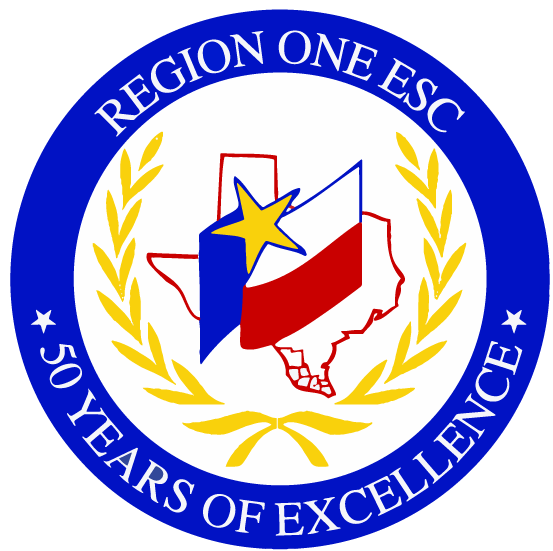 ©2016 Region One Education Service Center
[Speaker Notes: Facilitator Talking Points:
The first phase of this analysis is called the 10, 5, 5
10, 5, 5---This is a group brainstorming process meant to begin conversations around the possible reasons WHY the problems or gaps exist.
This process establishes multiple hypothesis to a given problem statement. 
The purpose of this activity is to stretch brainstorming beyond the surface level or common reasons “why.”
In a minute, starting with the drafted problem statement written on your poster, you’re going to be given time individually to come up with a list of reasons why the problem is occurring AND THEN YOU WILL BE GIVEN TIME TO WORK WHOLE GROUP TO COMBINE YOUR POSSIBLE REASONS WHY THE GAP EXISTS. 
There are no wrong answers so record whatever possible reasons come to mind that problem is occurring. However, it’s important to note that data will need to be referenced in order to avoid subjectivity and opinion based reasons moving forward.

Handout 8: Root Cause Analysis activity]
5
5
10
MORE
MORE
REASONS WHY
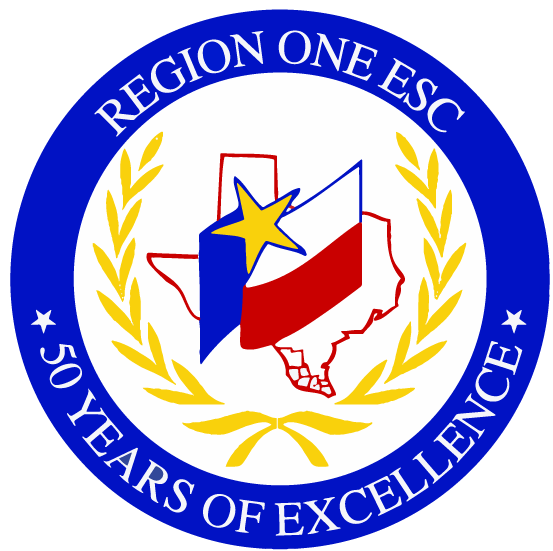 ©2016 Region One Education Service Center
[Speaker Notes: Facilitator Talking Points:
Explain and follow activity steps below.
Activity Steps:
Step 1: Allow teams 5-7 minutes to come up with 10 reasons why the problem exists individually (don’t advance the slides until it’s time for the next step).
Let teams know when time is up and if they haven’t gotten to 10 reasons it’s ok. If they feel compelled to write more than 10 reasons, that’s ok too.
Step 2: Click to next step when time is up. Now come up with 5 more reasons why the problem exists.
Mention to them that it may be a little more difficult to come up with 5 more reasons. Encourage them to stretch their thinking and try to come with 5 more. 3-5 minutes
Step 3: Click to next step. Now come up with 5 more reasons why the problem exists. This may be getting more difficult which is the intention. Allow 3 more minutes for this part.
Acknowledge with teams that this may be hard to do after coming up with 15 reasons. The intention is to  move past the obvious reasons and possible “finger pointing”  that takes place when we think about why something isn’t working.  Encourage them to do their best, there isn’t a right or wrong.
Now, allowing teams to work whole group, have them share their reasons with one another and record the reasons on one piece of paper.
Step 4: Ask the participants to take note of the reasons for which they currently have data to support their belief and which one’s need additional data.Facilitation Notes: 
Explain and follow activity steps 
Emphasize the importance of following the timing within the protocol]
ROOT CAUSE ANALYSIS PROCESS
PROBLEM STATEMENT
ACTION 1:
10, 5, 5
ACTION 2:
2 Circles
ACTION 3:
5 Whys
ROOT CAUSE
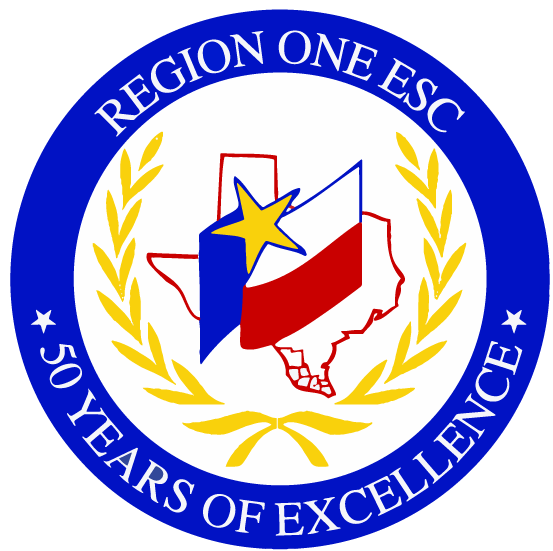 ©2016 Region One Education Service Center
[Speaker Notes: Facilitator Talking Points:
Often times we expend energy in solving issues that are beyond our direct control but perhaps we still have influence over. 
In order to make urgent changes that have a strong impact, we want to focus our attention on what we can directly control. 
So, in this next phase, you will sort through the list of 20 reasons and begin to decide which of those ideas can we control and which might we only have an influence over.]
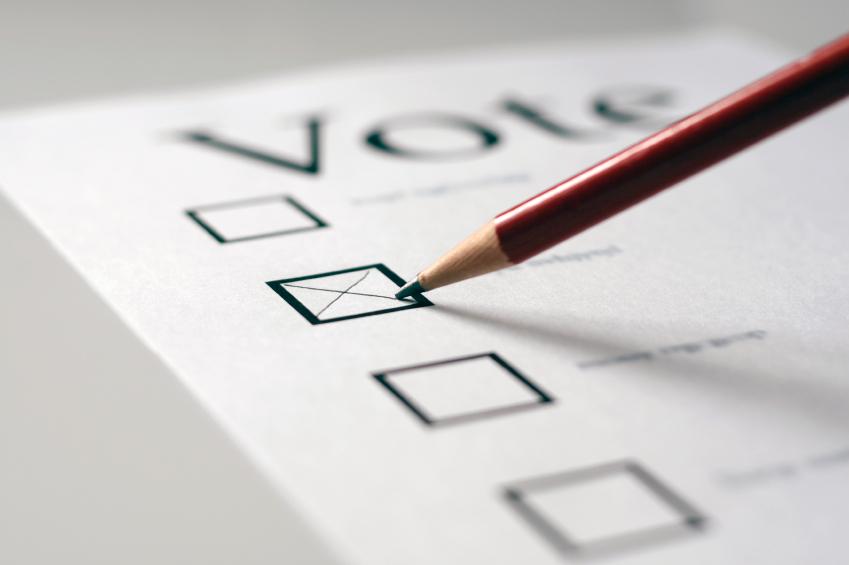 TEAM CONSENSUS
[Speaker Notes: Facilitator Talking Points:
Now that we have narrowed the list by determining what you think is in “control” vs “influence,” the next step is to select 1 reason listed in your circle of control.
To do this, the team will need to come to a consensus as to which reason they would like to take through the next phase of the needs assessment process (5 Whys, which we’ll discuss in a minute).
Possible practice is to utilize “hot dots” which is a voting protocol that can be easily and quickly used when faced with coming to a consensus. Have each team member use a sticker, post it, marker etc...and mark their top 2-3 possible reasons why the problem exists. 
The one with the most “dots” or indicators will represent the team consensus.
An important point to make here is that while it most likely isn’t available to you today, it’s important to verify these reasons with data. This will help in deciding which reason to go with. 
Consider which of those reasons listed in the circle of control would have a high impact if you tried to resolve it. 
Also consider if there is data backing up this reason why or if this is just a stated opinion or feeling.
Please know that the time provided today isn’t enough time to thoroughly conduct this analysis, however the intention is to begin to model the process so that you can take this back to your team when you have the right stakeholders, time, and data with you.
Take 3-5 minutes and vote as a team on which reason listed within your control you’d like to move on with. 
Write that consensus at the bottom of your handout.]
ROOT CAUSE ANALYSIS PROCESS
PROBLEM STATEMENT
ACTION 1:
10, 5, 5
ACTION 2:
2 Circles
ACTION 3:
5 Whys
ROOT CAUSE
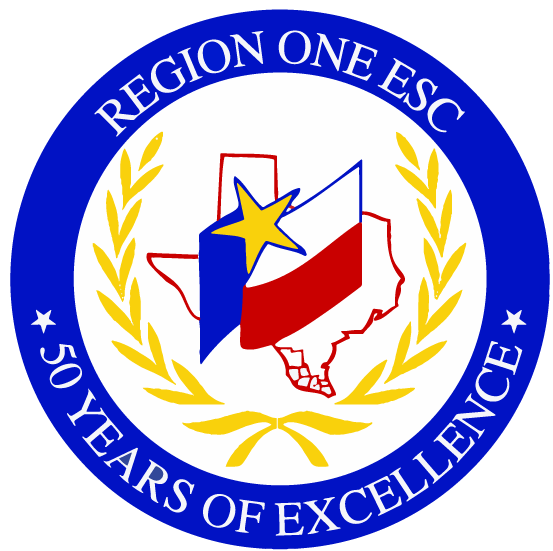 ©2016 Region One Education Service Center
[Speaker Notes: Facilitator Talking Points:
The last phase to this process is called 5 Whys. 
Once a consensus has been reached, the 5 Whys will provide an opportunity for teams to dig deeper into why the problem is occurring. 
The last answer to the last question becomes the possible root cause.
Know that 5 is not a magic number, it’s possible your team may want to explore up to 7 “whys” and in other cases, only 3. 
Let’s revisit our example...]
Problem Statement: ELLs have a 50% pass rate in reading
Team Consensus: school is boring to the students
Why are the students bored at school?
Because the students aren’t engaged
Why aren’t the students engaged?
Because the aren’t  connecting with the material
Why aren’t the students connecting with the material?
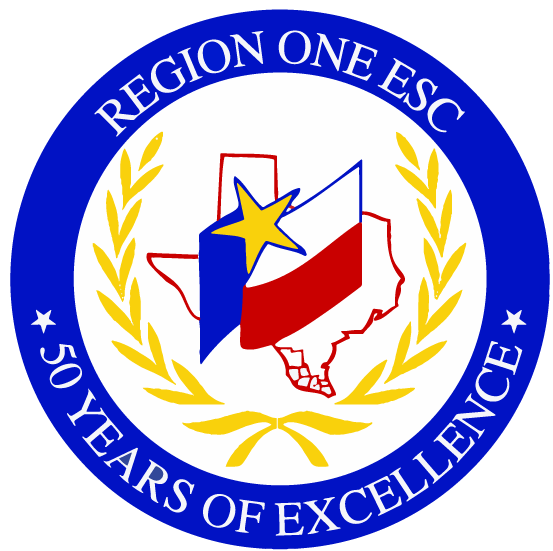 ©2016 Region One Education Service Center
[Speaker Notes: Facilitator Talking Points:
In the example, the problem statement started with “ELLs have a 50% pass rate in reading.”  
The consensus was to look at “School is boring.” (Click) 
To begin the 5 Whys process, take the possible reason the team had a consensus on and turn it into the first question, “Why is school boring?”
In the handout provided, the scribe can record responses. (Click)
Once an answer is settled upon, write it down on the handout and turn the response into question 2. (Click)
Each answer to “Why” becomes the next question until the team feels like they have landed on a root cause that
Is still within the team’s control
Has some sort of data to verify it’s a cause, again the purpose is to avoid opinions and subjectivity
Is not stated in a way that takes action or describes how to solve the problem.
It’s also important to avoid finger-pointing and blaming. It’s important to stay in the circle of control.

Facilitation Notes: 
This slide is to model the first questions of this process]
Problem Statement: ELLs have a 50% pass rate in reading
Potential Root Cause: Teachers lack of understanding of instructional strategies needed to meet the linguistic needs of ELLs.

Supporting Data: Classroom walkthrough data and teacher interviews reveal an absence of instructional strategies to support ELLs.
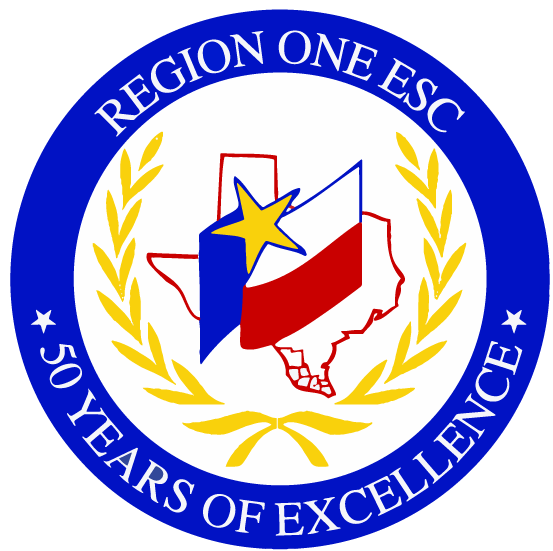 ©2016 Region One Education Service Center
[Speaker Notes: Facilitator Talking Points:
Before finalizing the root cause, ensure it is supported by data. In this example, the root cause is supported by classroom walkthrough data and teacher interviews.]
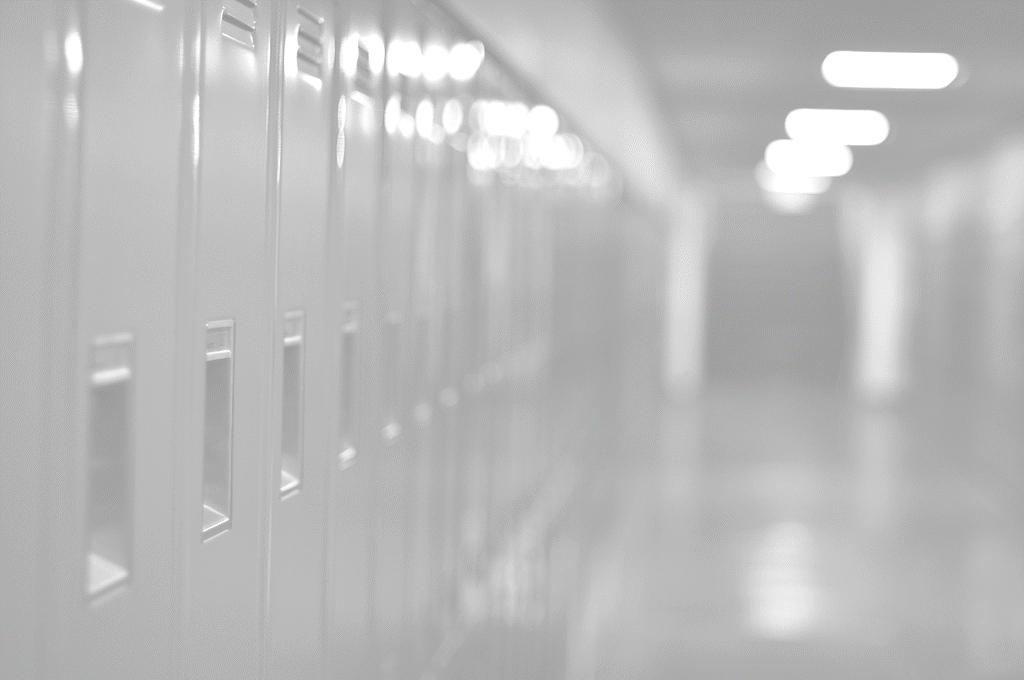 Data Analysis
Needs Assessment
Implement & Monitor
Improvement Plan
IMPROVEMENT PLANNING
[Speaker Notes: Facilitator Talking Points:
In the data analysis process we looked at “what” contributed to the problem. The needs assessment helped identify the root cause of “why” the problem is occurring. 
The purpose of this section is to establish “how” we address the root cause of the problem by developing a targeted improvement plan. 
There are several steps to improvement planning. The first one we will discuss is establishing your annual goal.]
Steps for Targeted Improvement
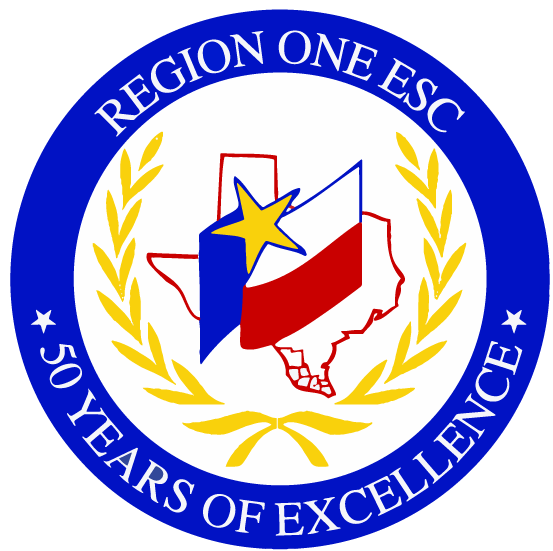 ©2016 Region One Education Service Center
1st
3rd
Problem Statement(s)
Annual Goals
2nd
4th
Strategies
Root Cause(s)
[Speaker Notes: Facilitator Talking Points:
The next step in Improvement Planning quadrant is identifying the strategy.
The strategy is how we are going to get to our annual goal.

Facilitation Notes:
Visual anchor. Talk through the pieces as a lead into the strategy selection.]
PROBLEM STATEMENT
ANNUAL GOAL
ELLs have a 50% pass rate in reading
ELL student group will have 60% pass rate on 2016 STAAR reading
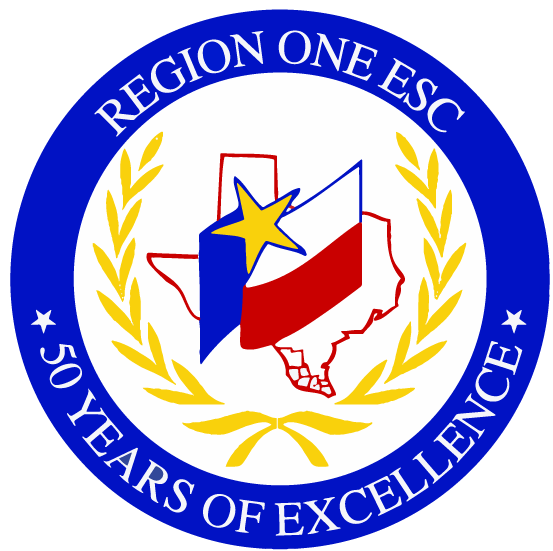 ©2016 Region One Education Service Center
[Speaker Notes: Facilitator Talking Points:
Going back to our example, we established that the problem statement, the gap in the data, for this campus was that ELLs have a 50% pass rate in reading.
CLICK to animate
An aligned annual goal might read, “ELL student group will have 60% pass rate on 2016 STAAR reading.”
Notice that the problem statement identified a gap in reading performance so the annual goal states the improvement in reading performance that this campus wanted to see in one year.
CLICK to animate

Facilitator Note: 
Remember to periodically remind participants that the example is designed to model the process you are sharing today. The exact annual goal or percent increase needed will vary.]
ELL student group will have 60% pass rate on 2016 STAAR reading
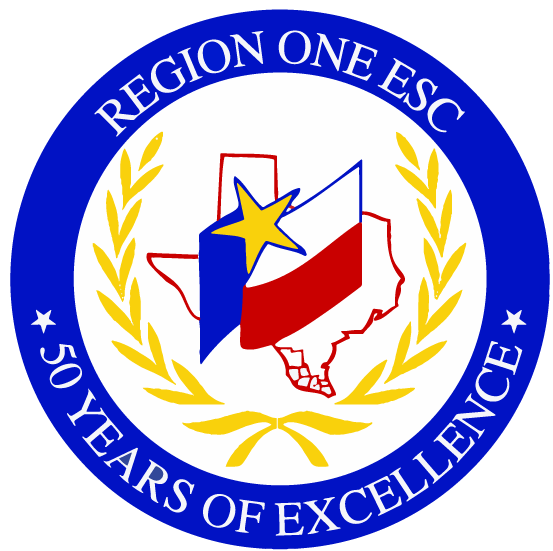 ©2016 Region One Education Service Center
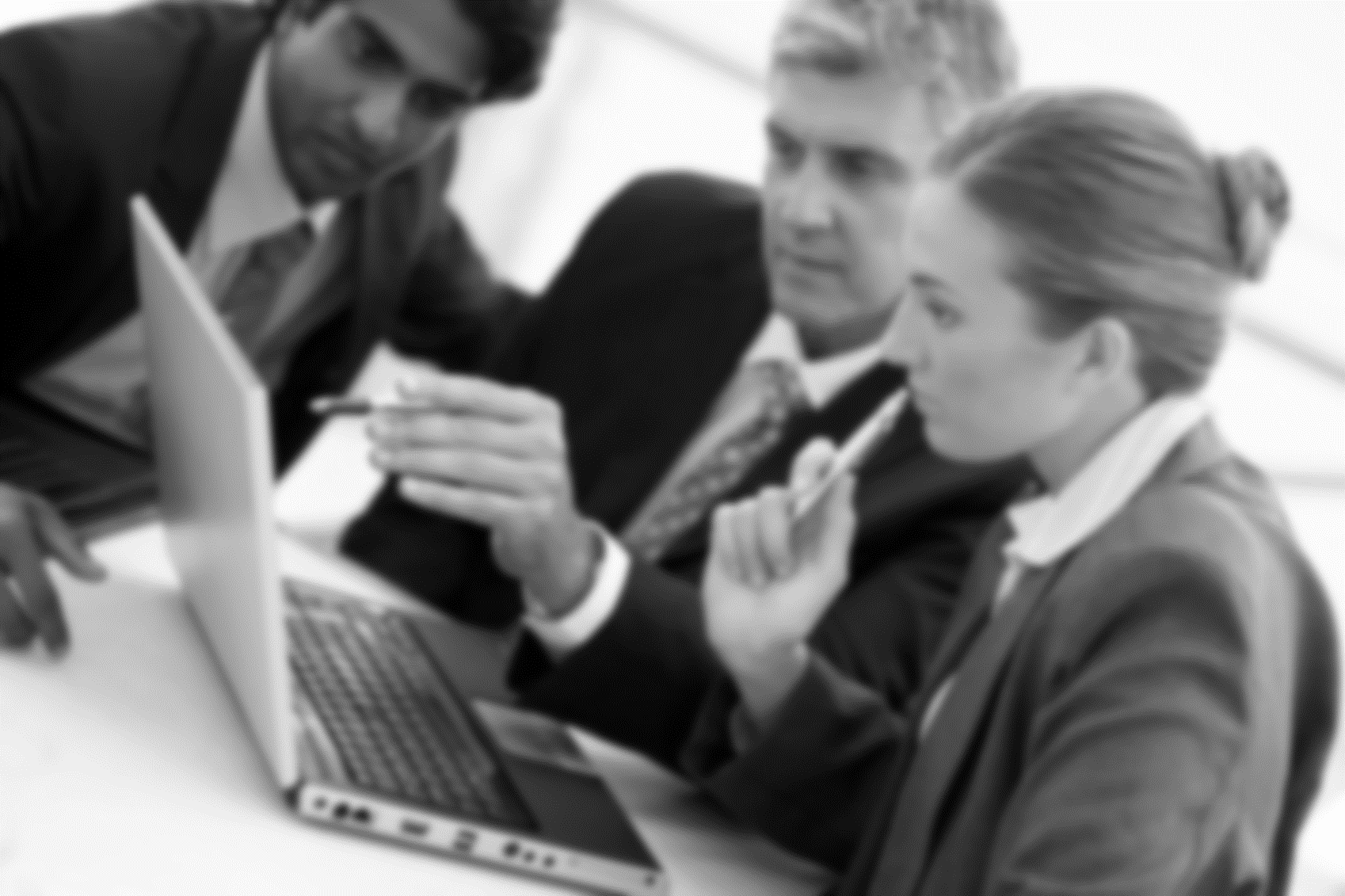 PRACTICE
5 minutes to write a SMART goal
[Speaker Notes: Facilitator Talking Points:
Time to practice.
Locate the poster that we have been building throughout the day.
For this work section, we are connecting our annual goal to our problem statement.
Explain the poster activity steps below.

Poster Activity Steps:
Have participants label top right quadrant “Annual Goal.”
Once teams have worked through creating an annual that is aligned to their identified problem statement, have them record their problem statement in that top, right quadrant.
Have teams post their posters close to their tables. 
Teams will return to this poster throughout training as they continue building these connections.

Facilitation Notes:
You may want to have a model ready to show participants. You can use the components from the training example to build out your poster.
Allow up to 5 minutes for this activity. 
http://www.online-stopwatch.com/countdown-timer/ is a great online timer that is easy to use.
Use teams writing annual goal on poster for two things:
To help monitor time and give time warnings 
To monitor appropriate connections and development of annual goal. Read teams’ annual goals as they are posted to ensure that they:
Are SMART goals 
Have a data source that is aligned with the problem statement
Be watchful and ready to address misalignment of data sources between the problem statement and the annual goal.]
1st
3rd
Problem Statement(s)
Annual Goals
2nd
4th
Strategies
Root Cause(s)
[Speaker Notes: Facilitator Talking Points:
The next step in Improvement Planning quadrant is identifying the strategy.
The strategy is how we are going to get to our annual goal.

Facilitation Notes:
Visual anchor. Talk through the pieces as a lead into the strategy selection.]
Steps for Targeted Improvement
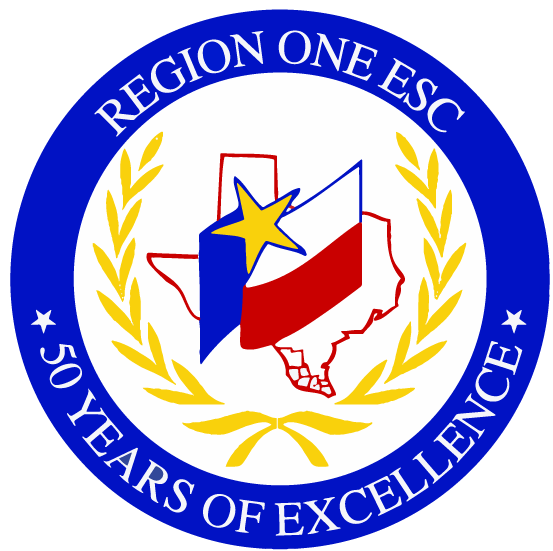 ©2016 Region One Education Service Center
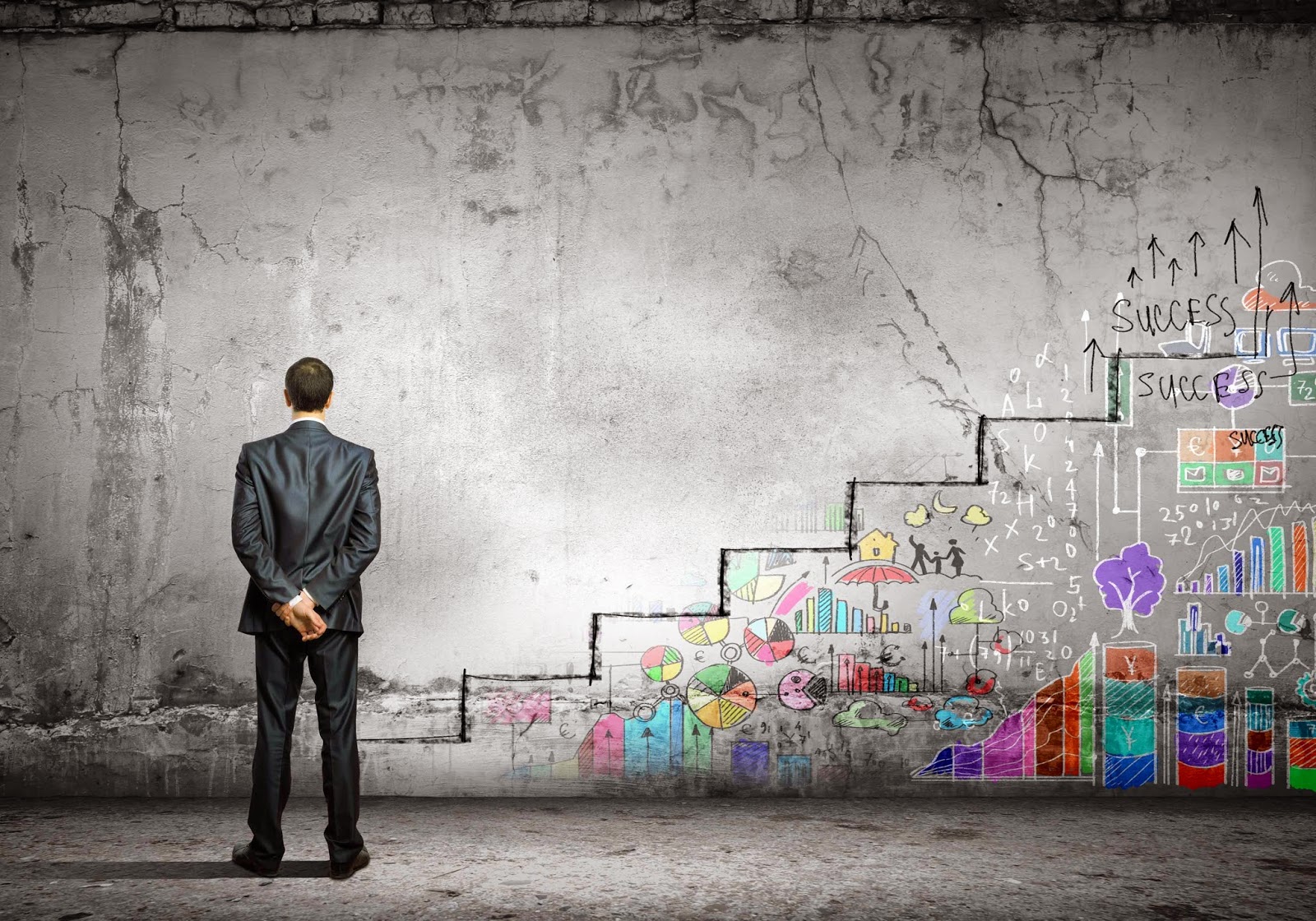 What is a STRATEGY?
A strategy is a broad overarching approach chosen to address the ROOT CAUSE.  Effective implementation of a strategy should resolve the identified root cause, thus resulting in achieving the annual goal.
[Speaker Notes: Facilitator Talking Points:

VIDEO: https://region13.wistia.com/medias/odv1hvw38y

The strategy is the solution to the root cause; the broad method or approach for achieving the annual goal. 
The strategy focuses the direction of interventions, or the actions steps that you and staff will take to reach your annual goal.
If root causes are different, such as discipline, the strategy might be implementation of PBIS.]
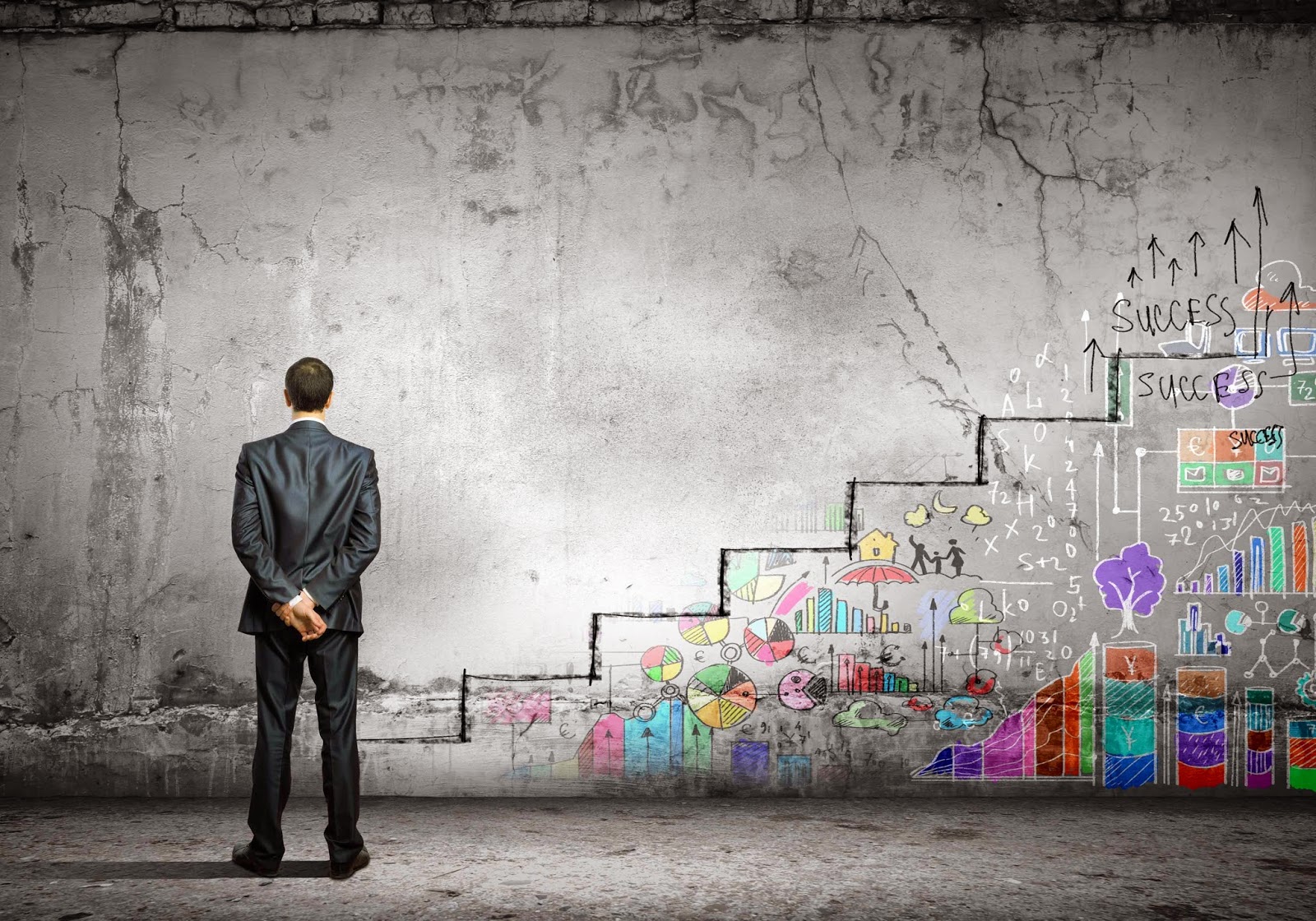 What is a STRATEGY?
STRATEGIES may include:
Adopting a new instructional model
Implementing professional learning communities to increase teacher effectiveness
Implementing RTI or PBIS
Systemic change initiatives
[Speaker Notes: Facilitator Talking Points:
The strategy is the solution to the root cause; the broad method or approach for achieving the annual goal. 
The strategy focuses the direction of interventions, or the actions steps that you and staff will take to reach your annual goal.
If root causes are different such as discipline, the strategy might be implementation of PBIS.]
Problem Statement(s)
Annual Goals
ELL student group will have 60% pass rate on 2016 STAAR reading
ELLs have a 50%  pass rate in reading
Root Cause(s)
Strategies
Implement sheltered instruction campus-wide
Lack of teacher understanding for the instructional strategies needed to meet linguistic needs of ELLs
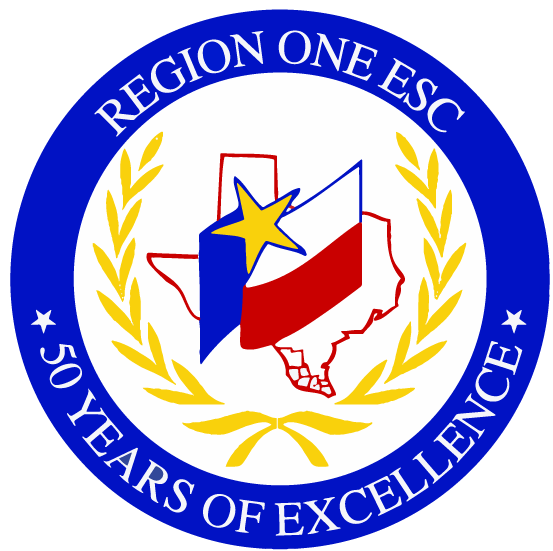 ©2016 Region One Education Service Center
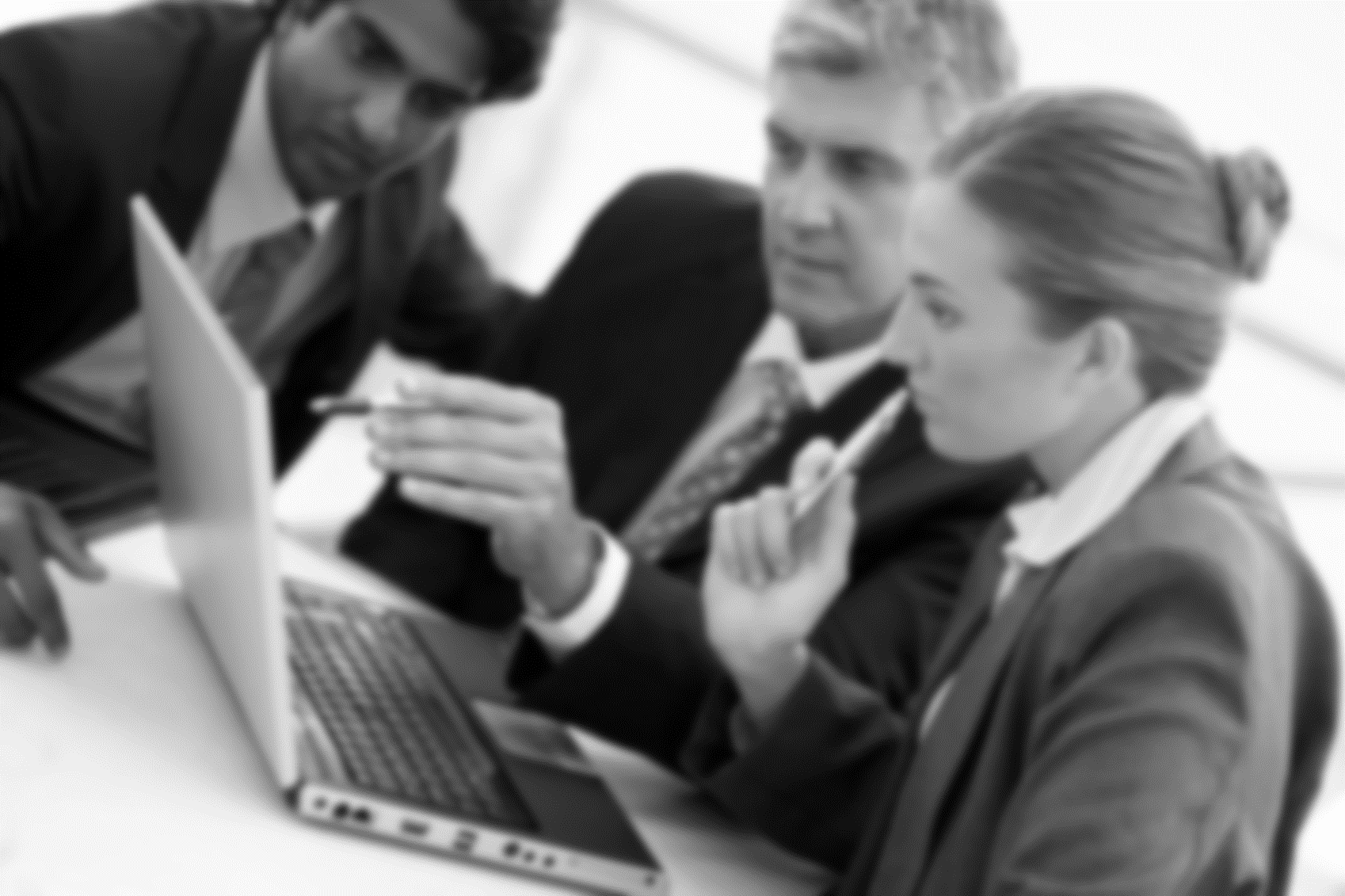 PRACTICE
5 minutes to write a solution or strategy for your root cause
[Speaker Notes: Facilitator Talking Points:
Time to practice.
Locate the poster that we have been building throughout the day.
For this work section, we are connecting our strategy to our identified root cause.
Explain the poster activity steps below.

Poster Activity Steps:
Have participants label bottom right quadrant “Strategy.”
Once teams have worked through identifying a strategy that will address their root cause, have them record their strategy in that bottom, right quadrant.
Have teams post their posters close to their tables. 
Teams will return to this poster throughout training as they continue building these connections.

Facilitation Notes:
You may want to have a model ready to show participants. You can use the components from the training example to build out your poster.
Allow up to 5 minutes for this activity. 
http://www.online-stopwatch.com/countdown-timer/ is a great online timer that is easy to use.
Use teams writing strategy on poster for two things:
To help monitor time and give time warnings 
To monitor appropriate connections and development of strategy. Read teams’ strategies as they are posted to ensure that they:
Are broad approaches (usually a system, structure, process, or model) 
Address the root cause.
Be prepared to engage teams in questions that will help them “step back” and seek a broader approach with their strategy.]
Steps for Targeted Improvement
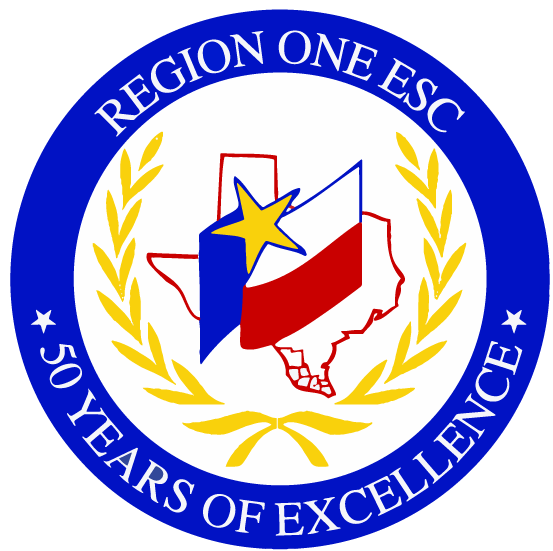 ©2016 Region One Education Service Center
What is a quarterly goal?
A quarterly goal IS a SMART goal that measures the short-term impact of implementing a strategy
A quarterly goal IS NOT a quarterly breakdown of the annual goal
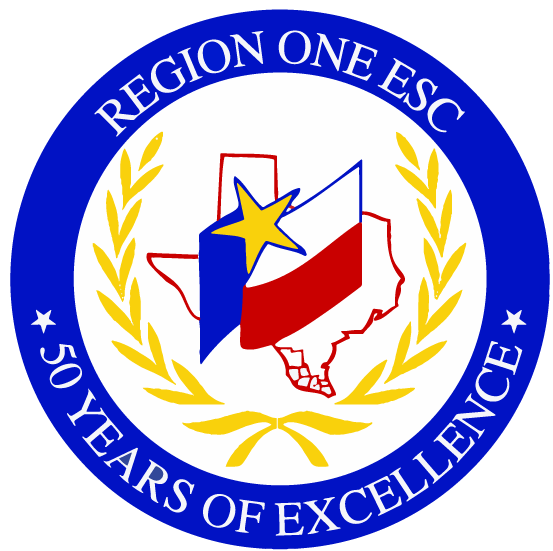 ©2016 Region One Education Service Center
[Speaker Notes: Facilitator Talking Points:
Quarterly goals are checkpoints or targets in the implementation of the strategy and are not breakdowns of the annual goal.  
Appropriate implementation of that strategy will assist in achieving the annual goal.
If the implementation of the strategy is what will move the needle on the annual goal, then we have to ensure that it is going to get done.
CLICK to animate
In working with campuses, we often see them trying to break their annual goal into four parts for their quarterly goals. However, this is not the correct approach to this phase of the process.
Let’s spend a little bit of time talking about why breaking the annual goal into four parts is not the best approach.]
Instinctually we…
Current Performance = 50%
Q1 Goal = 52.5%
Q2 Goal = 55%
Q3 Goal = 57.5%
Q4 Goal = 60%
10% ÷ 4 quarters = 2.5% increase per quarter
[Speaker Notes: Facilitator Talking Points:
Our first instinct might be to take that 10% and simply divide it evenly between the 4 quarters.  
Often times, quarterly goals will look something like this…(animate one at a time).]
Instinctually we…
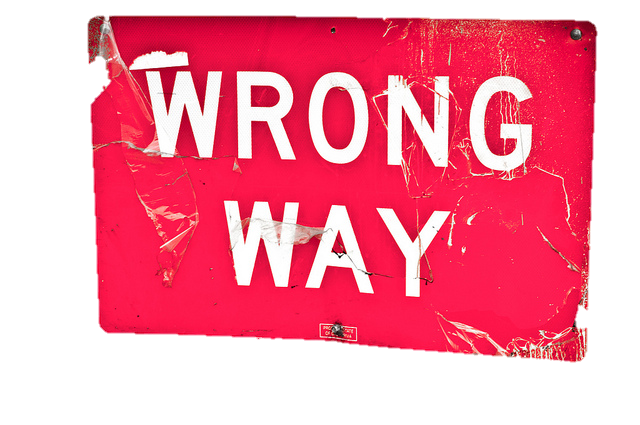 Current Performance = 50%
Q1 Goal = 52.5%
Q2 Goal = 55%
Q3 Goal = 57.5%
Q4 Goal = 60%
10% ÷ 4 quarters = 2.5% increase per quarter
[Speaker Notes: Facilitator Talking Points:
 Reasons why this is not a good approach:
“Growth doesn’t occur uniformly - change happens at different rates and cannot be measured in that way”
“Those numbers are arbitrary” 
“These numbers don’t relate to the need of rigor” 
“Can’t measure STAAR at each quarter”
Sometimes when implementing change (i.e. strategy) you move faster than other times, but you are still trying to reach the same goal.  Each quarter is focused on what needs to happen at that time to ultimately get you to where you want to be.
Quarterly goals as checkpoints of strategy implementation help us monitor implementation so that we can make adjustments to get back on track while we can still make adjustments.

Facilitation Notes:
Optional Activity: Before talking through why breaking into four parts is not the best approach, you could pose the question to participants – “Why do you think this is not the best approach?” Let them shout out responses. You can then address any of the talking points above that do not get mentioned by participants.]
A quarterly goal is focused on measuring the progress towards changing stakeholder (i.e. principal, teachers, staff, parents and/or students) behaviors and practices.
What is a Quarterly Goal?
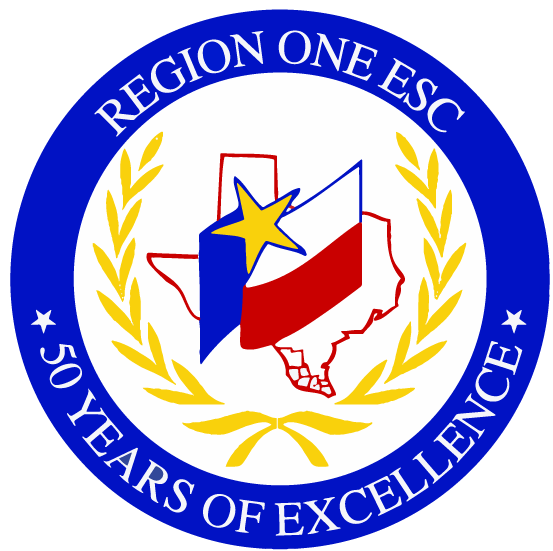 ©2016 Region One Education Service Center
Steps for Targeted Improvement
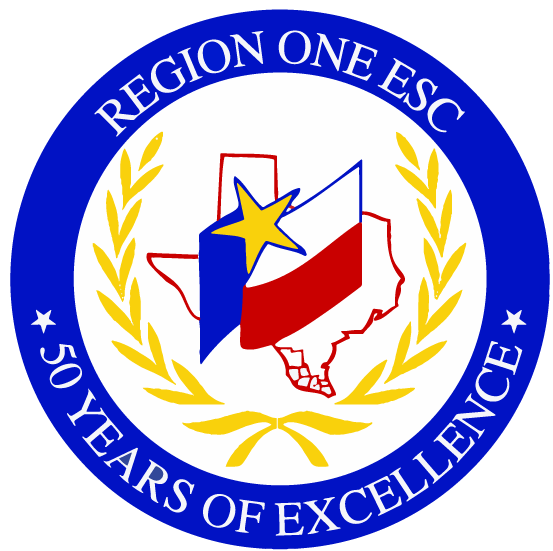 ©2016 Region One Education Service Center
STRATEGY implementation = INTERVENTIONSINTERVENTIONS = collective stakeholder behaviors & actionsThe collective impact of INTERVENTIONS = QUARTERLY GOALS
[Speaker Notes: Facilitator Talking Points:
We are about to walk through a process that aims at developing quarterly goals and interventions.
It starts by creating a list of stakeholder behaviors that you would see in the successful implementation of the strategy.
Remember we have talked about the importance of identifying the changes to stakeholder behaviors that are necessary in order to achieve an outcome that is different than what we have seen in the past.]
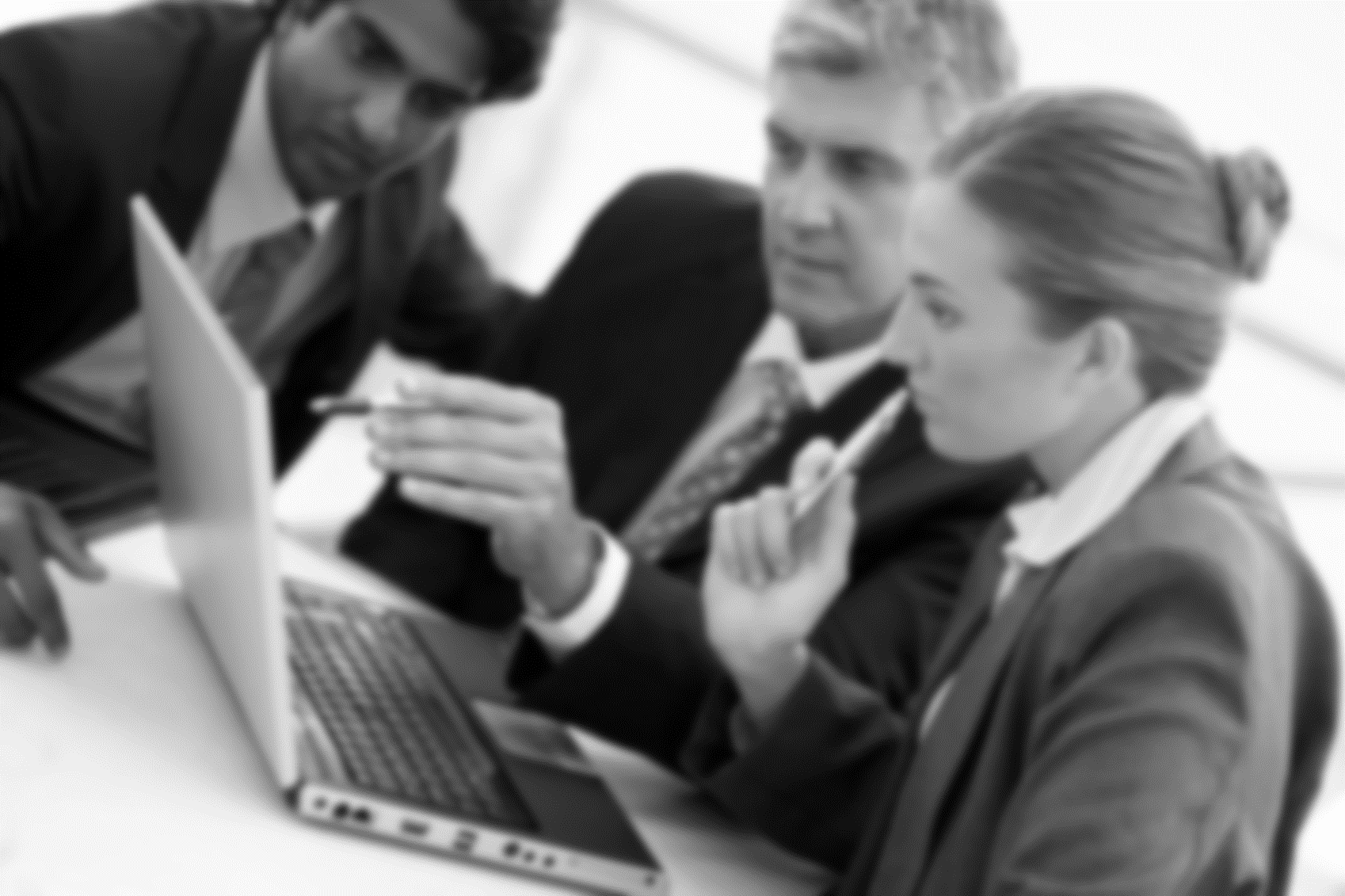 PRACTICE
10 minutes to list actions/behaviors stakeholders must complete
Stakeholders Actions and Behaviors
Brainstorm Actions
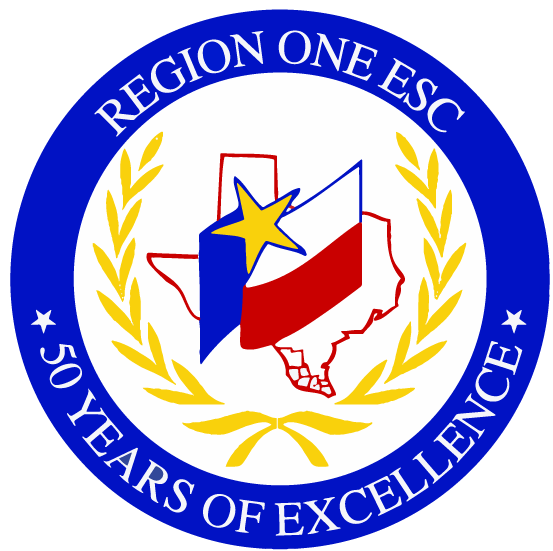 ©2016 Region One Education Service Center
Stakeholders Actions and Behaviors
6
1
4
8
5
2
7
3
Sequence of Events
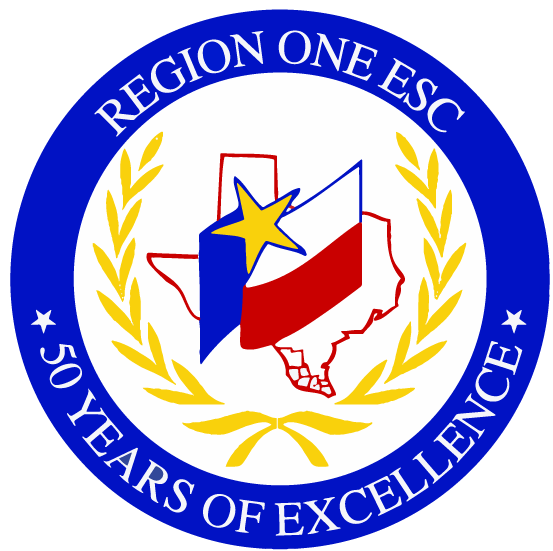 ©2016 Region One Education Service Center
Annual Goal: ELL student group will have 60% pass rate on STAAR reading assessment in spring 2016
Root Cause: Lack of teacher understanding for appropriate instructional strategies to meet ELL needs.			
 Strategy: Implement sheltered instruction strategies campus-wide
2
6
5
3
13
7
8
14
10
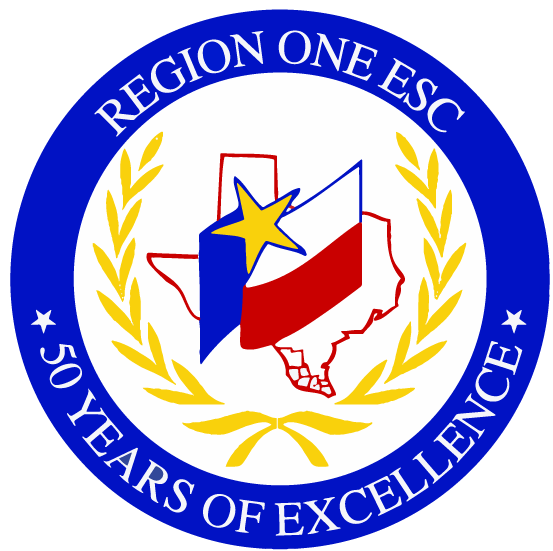 ©2016 Region One Education Service Center
Admin and ICs attend training
JUNE/
JULY
ICs provide follow-up training
Design training plan and calendar with assistance from BE/ESL dept.
Teachers will understand linguistic instructional strategies and how to incorporate into lessons.
INTERVENTIONS
Design walkthrough protocol
Q3
Feb
Mar
BE/ESL dept. delivers training to staff
Teachers will incorporate linguistic instructional strategies into lessons.
Teachers will learn how to incorporate all four language domains into lessons.
Q1 
Aug
Sept
Oct
Students’ academic vocabulary increases.
Teachers will incorporate language objectives into lesson plans.
Intervention groups based on assessment results
Teachers will incorporate all four language domains into lessons.
The language proficiency levels of ELLs will increase.
Admin and ICs will conduct walkthroughs with BE/ESL dept
Q4
April
May June
Evaluate strategy implementation.
Staff survey
Data review
Identify training needs for 16-17
BE/ESL department will provide feedback to admin team
Q2
Nov
Dec
Jan
Admin and ICs provide feedback to teachers
ICs provide coaching and support
[Speaker Notes: PLAY VIDEO: https://region13.wistia.com/medias/k849k1itlj


Facilitator Talking Points:
As we have noted previously, this is only an example. These actions could be ordered or grouped a different way….the exact actions, order, and final product will be based on each individual campus, its needs, resources, etc. It is this process that should be replicated.
This is an ordered list of all of the behaviors that we came up with on our resource document listed in the order that we established on the stakeholder behavior organizer.  
You will begin looking at them and finding the natural breaks and what would make sense on your campus, taking into account the months accounted for in the quarter.
Walk through which months fall into each quarter.
So, after working with my team, we had this list of stakeholder action. CLICK
We looked at the first two – Admin/IC training and developing training plan – these are actions that need to be done, but that would be done before August, which is the first month that is reported in quarter 1
Next, we began to look at the next actions, thinking  - “To keep our full implementation on track, where is it that we need to be by the end of October (end of quarter 1)? What actions work together and what will be that checkpoint?  If we are here by October, then we will be on track.  CLICK
We grouped these action together. If we can get everyone trained and have teams consistently thinking and planning during PLCs about incorporating multiple language domains into lessons and capturing this through appropriately written language objectives, then we will be on the right track for overall strategy implementation. We will also begin walk-throughs this quarter.
We continued this same type of thinking for the other quarters and grouped the rest of the stakeholder behaviors in this way. CLICK
Notice that the work is not just simply divided evenly among the quarters and this list may grow or change.  

Facilitation Notes:
Play Video]
Admin and ICs attend training
INTERVENTIONS
JUNE/
JULY
ICs provide follow-up training
Design training plan and calendar with assistance from BE/ESL dept.
Teachers will understand linguistic instructional strategies and how to incorporate into lessons.
By the end of the 1st nine weeks, 100% of teachers are including appropriate language objectives in their lesson plans to provide students the opportunity to work in multiple language domains.
Design walkthrough protocol
Q3
Feb
Mar
BE/ESL dept. delivers training to staff
Teachers will incorporate linguistic instructional strategies into lessons.
Teachers will learn how to incorporate all four language domains into lessons.
Q1 
Aug
Sept
Oct
QUARTERLY GOAL
Students’ academic vocabulary increases.
Teachers will incorporate language objectives into lesson plans.
Intervention groups based on assessment results
Teachers will incorporate all four language domains into lessons.
The language proficiency levels of ELLs will increase.
Admin and ICs will conduct walkthroughs with BE/ESL dept
Q4
April
May June
Evaluate strategy implementation.
Staff survey
Data review
Identify training needs for 16-17
BE/ESL department will provide feedback to admin team
Q2
Nov
Dec
Jan
Admin and ICs provide feedback to teachers
ICs provide coaching and support
[Speaker Notes: Facilitator Talking Points:
Now that we have all of our stakeholder behaviors and actions grouped by what we are going to do each quarter – we need to set goals for each quarter. Statements that specifically capture the measurable results/outcomes of our work. The quarterly goal is how we will know that we are on track.
So, let’s go back and look at quarter 1.  We said that 
We were going to train teachers
Have them plan and discuss in PLCs
Incorporate multiple language domains in lessons
Begin walk-throughs
What is a checkpoint that would let us know we are on track with these things?
Here is what the campus team arrived on CLICK
A couple of notes – 
We are not saying this is the goal for overall implementation. It is where we want to be by end of 1st nine weeks. If we do not meet this, then we will have to think about making adjustments in order to keep our overall implementation on track.
Be sure to reflect back to the Is and Is Not chart while developing quarterly goals.]
A QUARTERLY GOAL is focused on RESULTS
PROCESS-BASED
100% of teachers received training in sheltered instruction
By the end of the 1st nine weeks, 100% of teachers are including appropriate language objectives in their lesson plans
RESULTS-BASED
By the end of the 1st nine weeks, 100% of teachers are including appropriate language objectives in their lesson plans to provide students the opportunity to work in multiple language domains.
RESULTS-BASED & STUDENT-CENTERED
[Speaker Notes: Facilitator Talking Points:
In quarter 1 especially, it is easy to sometimes lean toward process-focused goals, rather than results-based goals. You are trying to get things started. 
Remember to keep your focus on the results of the actions…what are we wanting to accomplish with these actions?
In quarter 1, we often see a goal written like this – CLICK
While it is measurable, it is still about a process that we check off the list.  Have we trained teachers?  Yes or no?
To help take us to the next step of being more results focused, we can ask what are wanting to see happen or change because of this process (training)? Again, this is an example, so there are lots of different ways to answer that particular question, even with this specific training example of sheltered instruction. In this case, the campus team, decided, this CLICK.
We have talked about that strategy implementation involves lots of different stakeholders. Therefore, quarterly goals can include those different stakeholder groups. However, we always want to keep the impact and results for students in the forefront of our thinking, since that is our ultimate goal (annual goals). Our changes in behavior is so that there is a change for the students. To help include this thinking and focus in this quarterly goal, the campus team, landed on this CLICK
This helps us keep in mind ultimately where these stakeholder behaviors are leading. And we know we have some stakeholder actions that are part of this quarter 1 goal that relate to seeing this outcome in the classroom.
So, to sum up CLICK, we can remember that we can move what starts out as a process based goal to a more results focused goal by thinking through the why of the process. What are the results we want because of the process?
And remember to always keep student impact/learning at the forefront of our thinking to be sure our actions and goals are connecting to our annual goal.]
Admin and ICs attend training
By the end of March, 80% of teachers are incorporating vocabulary strategies into lessons to improve students’ academic vocabulary as reflected by walkthroughs.
JUNE/
JULY
ICs provide follow-up training
Design training plan and calendar with assistance from BE/ESL dept.
Teachers will understand linguistic instructional strategies and how to incorporate into lessons.
By the end of the 1st nine weeks, 100% of teachers are including appropriate language objectives in their lesson plans to provide students the opportunity to work in multiple language domains.
Design walkthrough protocol
Q3
Feb
Mar
BE/ESL dept. delivers training to staff
Teachers will incorporate linguistic instructional strategies into lessons.
Teachers will learn how to incorporate all four language domains into lessons.
Q1 
Aug
Sept
Oct
Students’ academic vocabulary increases.
Teachers will incorporate language objectives into lesson plans.
By mid-June, campus leadership will review multiple data sources to determine the effectiveness of strategy and to identify barriers to address through 
16-17 planning.
Intervention groups based on assessment results
Teachers will incorporate all four language domains into lessons.
The language proficiency levels of ELLs will increase.
Admin and ICs will conduct walkthroughs with BE/ESL dept
Q4
April
May June
Evaluate strategy implementation.
Staff survey
Data review
Identify training needs for 16-17
BE/ESL department will provide feedback to admin team
By the end of the 1st semester, students are working in at least two language domains in 80% of classes observed.
Q2
Nov
Dec
Jan
Admin and ICs provide feedback to teachers
ICs provide coaching and support
[Speaker Notes: Facilitator Talking Points:
Okay, stay with me…one more quarter to go!
As we continue planning for quarter 4, let’s keep in mind that quarterly goals are about the implementation of the strategy. This is why quarter 4’s goal is not equal to the annual goal. We are still focusing on the strategy.
That being said, we want to take a moment to acknowledge what happens in quarter four.
With quarter four including April, May, and June, this quarter has final implementation components. However, during quarter 4, the focus does begin to shift from implementation to results.
So, quarter four will contain components of implementation as seen with the stakeholder action of having intervention groups based on assessment results.
This is also a quarter that we begin to evaluate the effectiveness of the implementation of the strategy.
In this example, you will see that we are going to look at TELPAS data, assessment results, and the staff survey to help determine the effectiveness and where we are as a campus in implementing the strategy.
Why would it be important to think about this during quarter 4, rather than waiting until August? At this time, it is more fresh with teachers and as a campus leadership team, we have this data for summer planning, so that we have plan in place when teachers come back.
So, in this example CLICK, the quarterly goal has an evaluative focus, even though it includes implementation stakeholder behaviors/actions.
All quarter four goals do not have to be this way. You could have a quarter four goal with an implementation focus, but it has evaluative behaviors as well.
One example would be if our strategy was implementing PBIS. 
Suppose we had determined a root cause related to student management and implementing PBIS was our strategy.
In quarter four with PBIS in heavy implementation, we all know keeping students focused those last few weeks is a challenge. So, we may have a lot of plans, however, we don’t want to forget to evaluate. Because, again we want to know what worked and what didn’t when we plan for the next year.
Evaluation is a key component of continuous improvement. Even if we meet the annual goal, we want to know what did and didn’t work. We can’t just stop implementing the strategy if we are successful, because the strategy is what got us here. We want to know how to do it better and that is what the evaluative component allows us to do.]
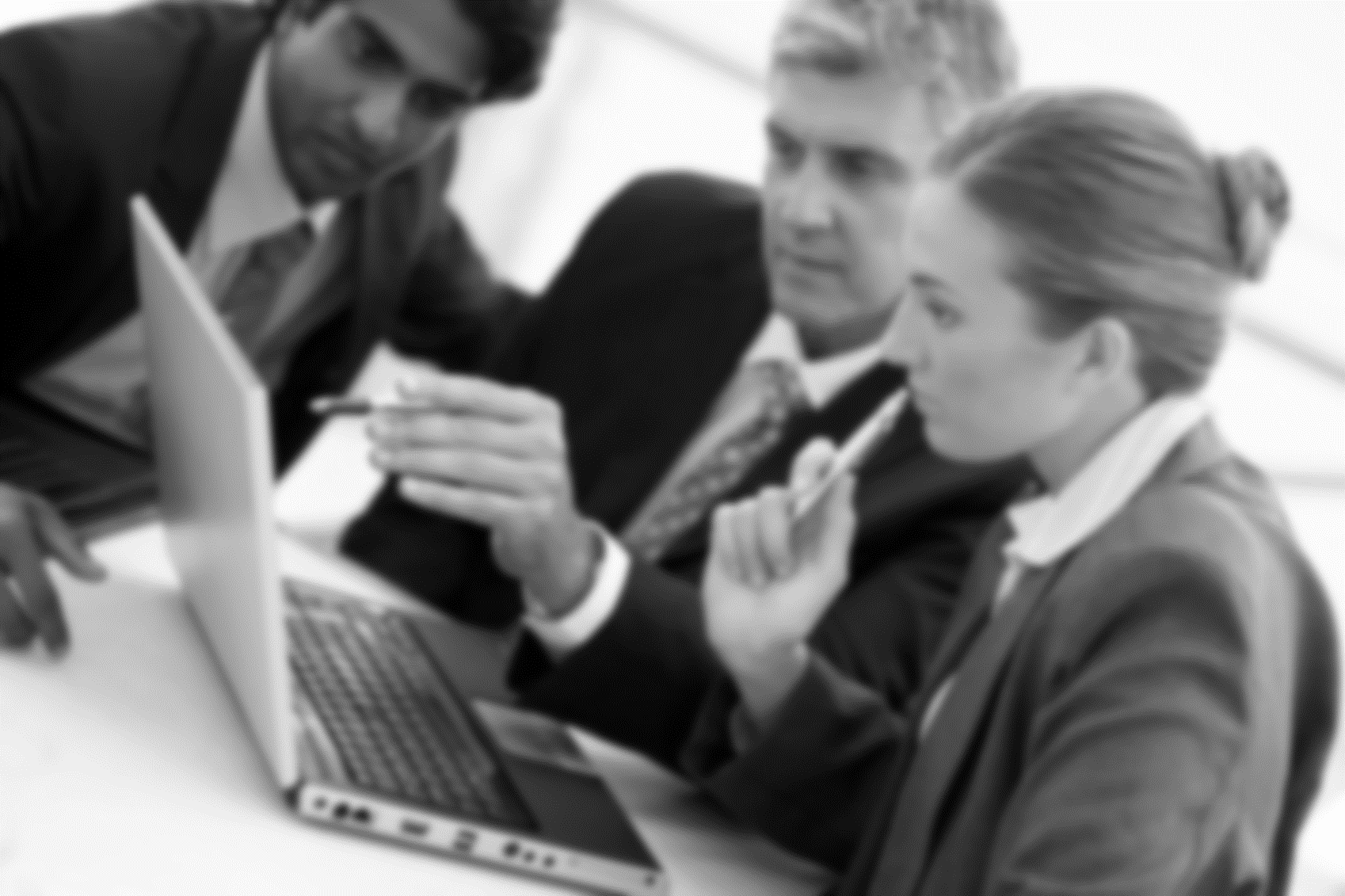 PRACTICE
10 minutes to write 4 quarterly goals
[Speaker Notes: Facilitation Notes:
Start to set up the next team practice time.]
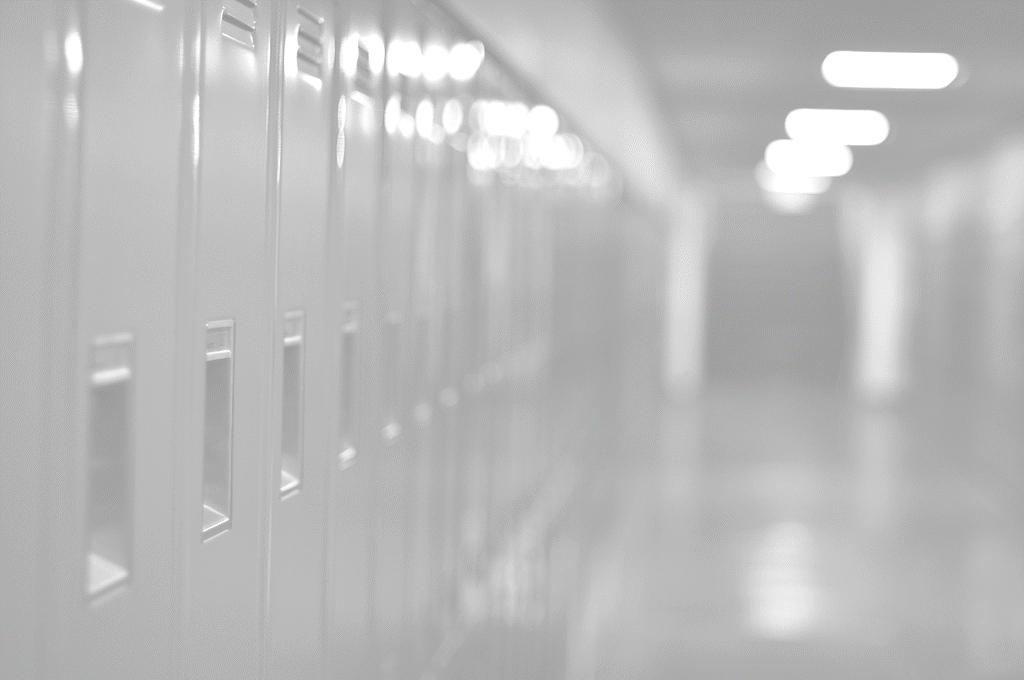 Needs Assessment
Data Analysis
Implement & Monitor
Improvement Plan
IMPLEMENTATION & MONITORING
Steps for Implementation and Monitoring
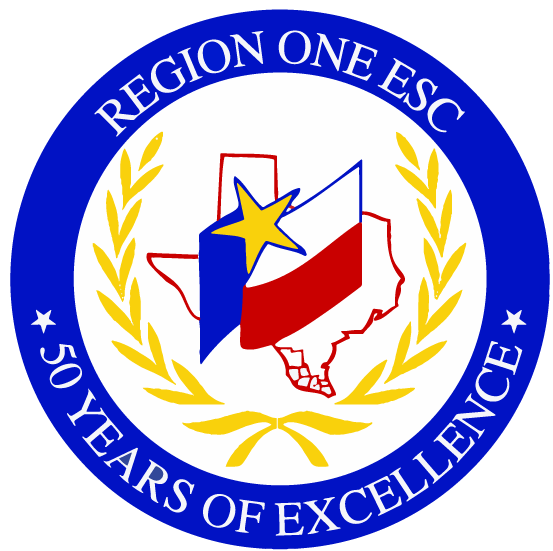 ©2016 Region One Education Service Center
Data Analysis
Needs Assessment
Data
Reporting
Process
State
Districts & Campuses
IR or Met Standard
Indexes & Safeguards
Implement & Monitor
Improvement Plan
Targeted Improvement
Plan with
Progress Reports
Federal  (ESEA Waiver)
Districts & Campuses
Priority and Focus
Safeguards
Performance-Based Monitoring (PBM) 
Districts
PBMAS
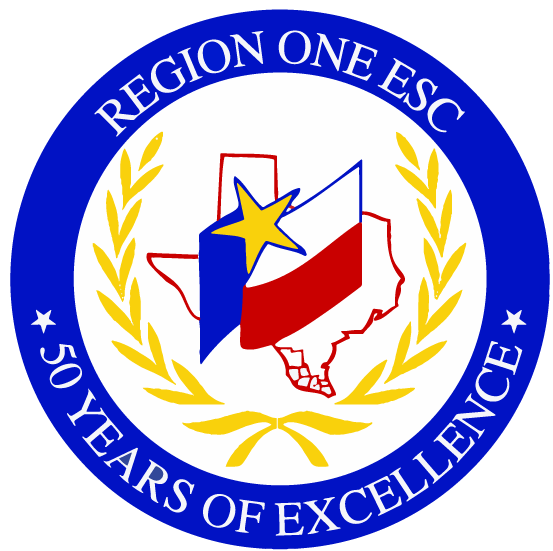 ©2016 Region One Education Service Center
[Speaker Notes: Presenter Talking Points:

The continuous improvement process has been designed in such a way that regardless of what accountability rating initiates the engagement to the framework, the continuous improvement process is universally applicable in getting the work done in a targeted way.


Optional Activity: Before the break, give teams a couple minutes to write down or discuss 1 question they may have swirling around at this point and 1 thing that is square in their thinking.

Optional Activity: Share out could be used as a way to welcome group back from the break.]